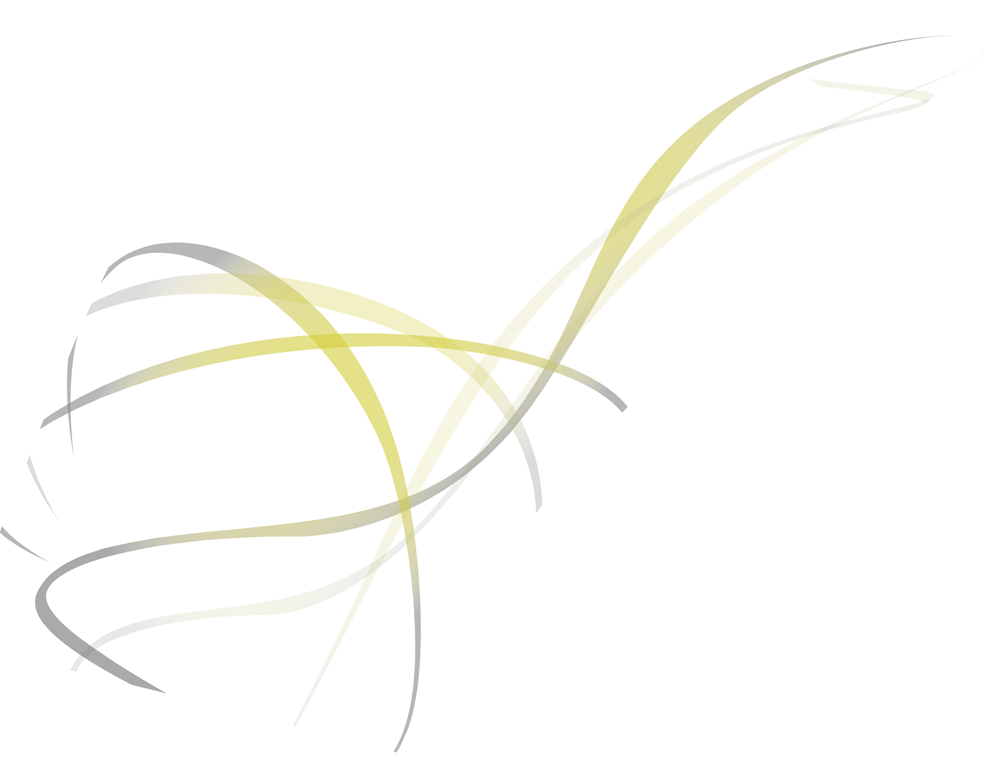 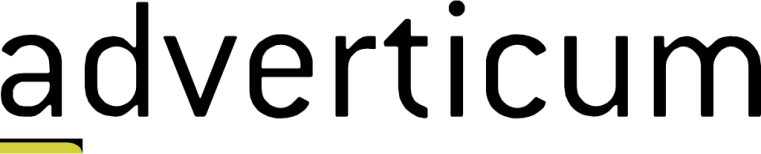 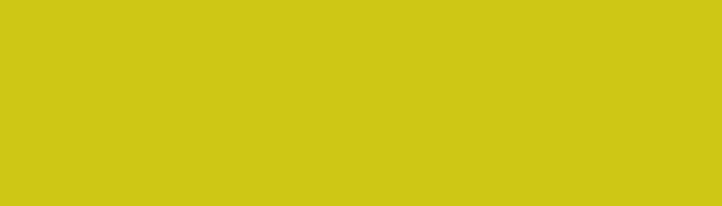 2011.03.22.
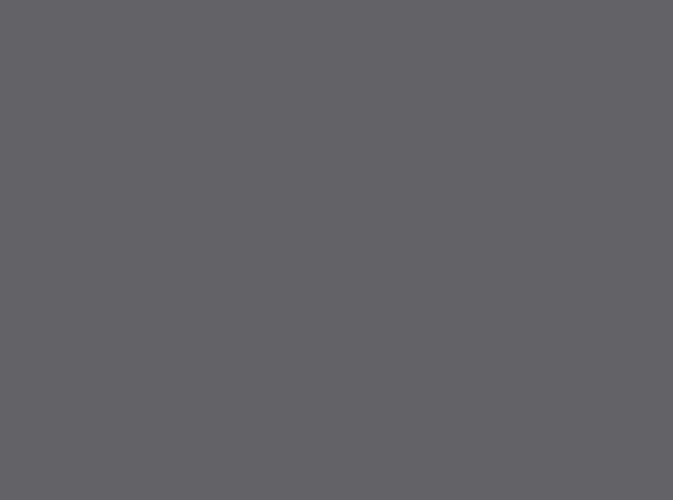 Online hirdetési piac
Erőss Csaba
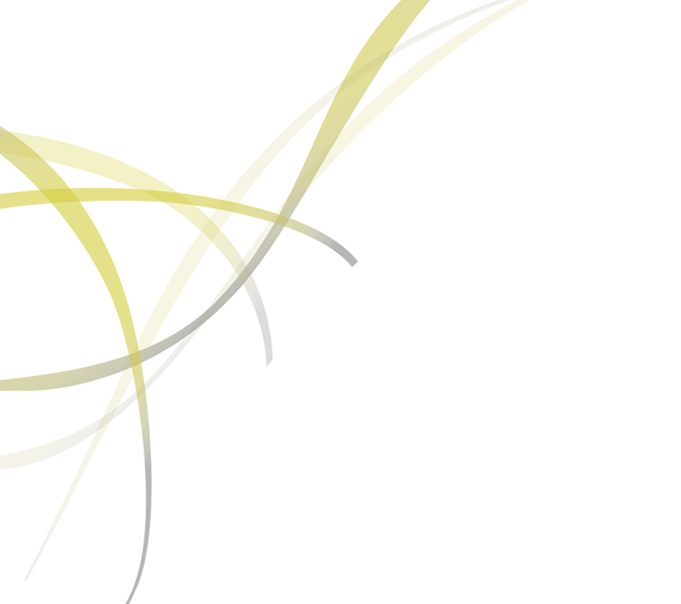 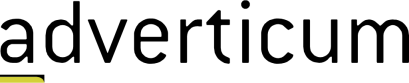 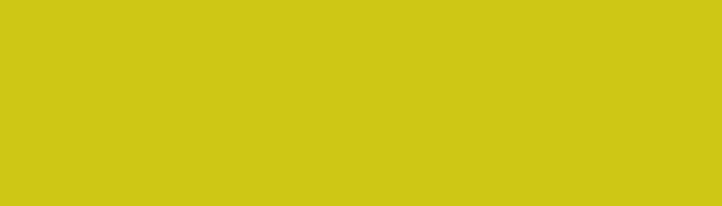 Tartalom
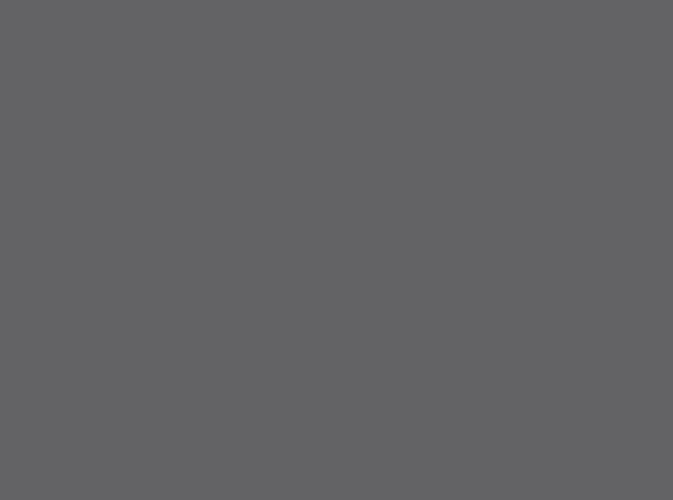 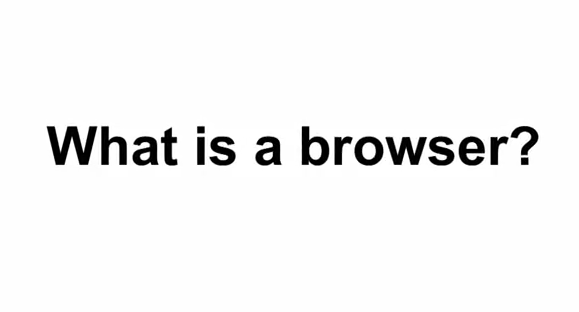 Miért?

 Hogyan?

 Kik?
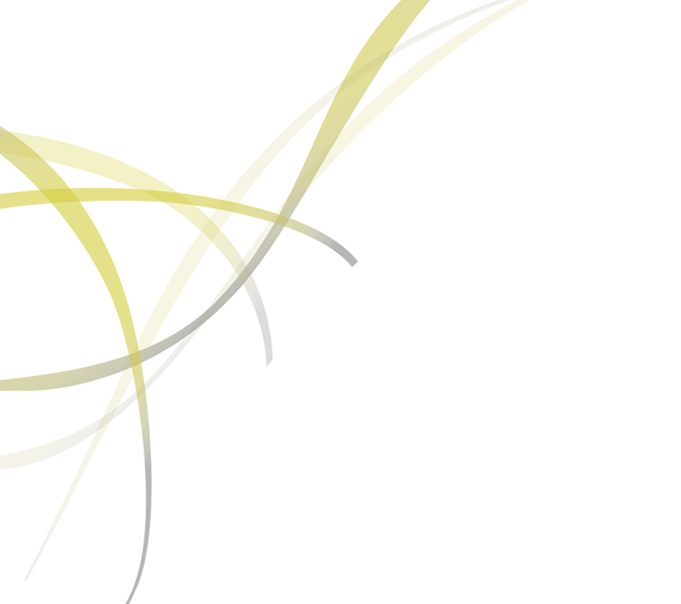 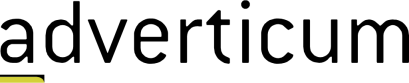 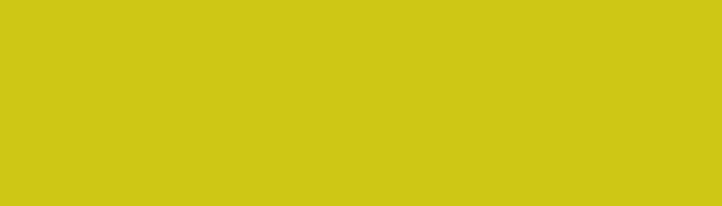 Mit kell tudnunk az internetről
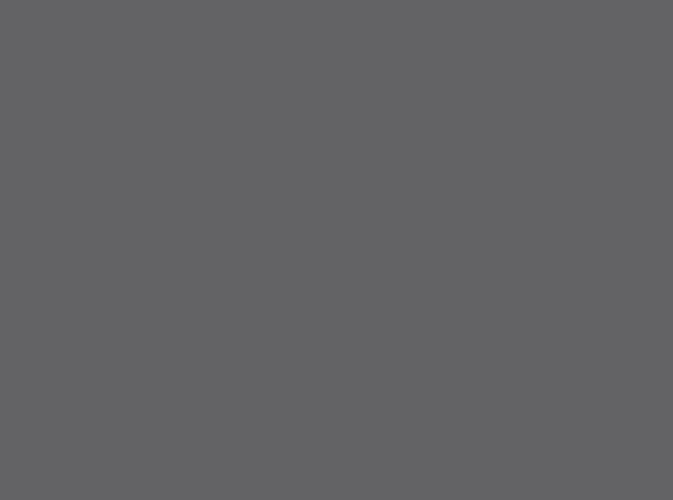 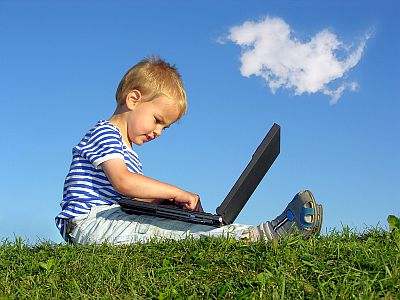 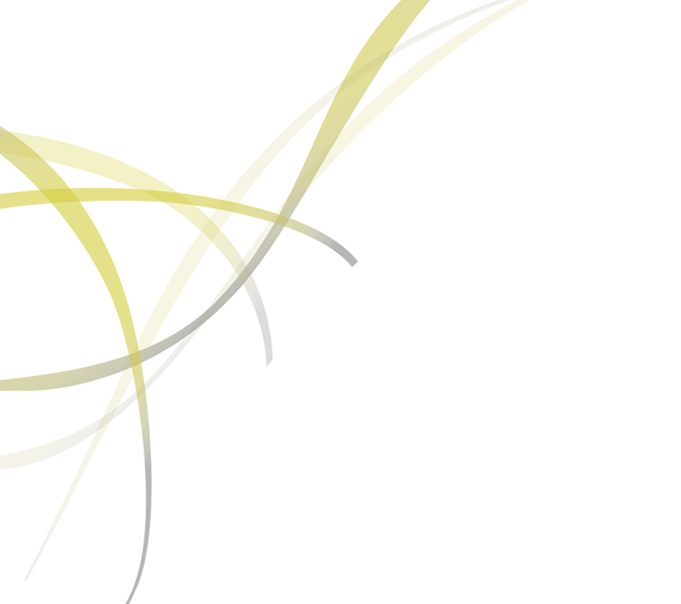 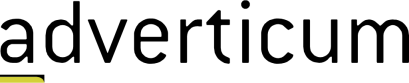 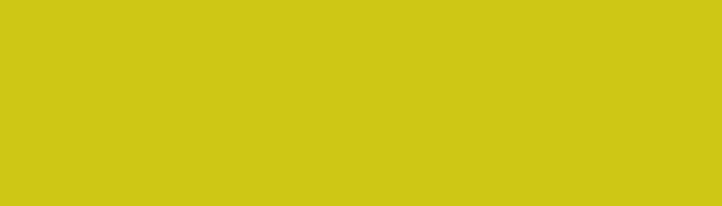 Internethasználat a világban
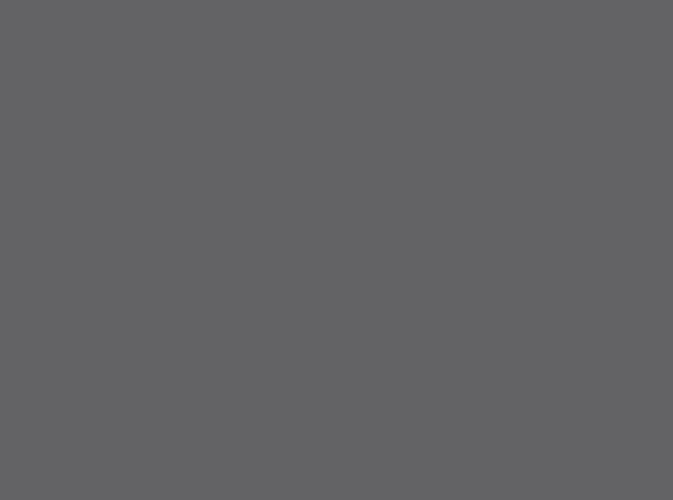 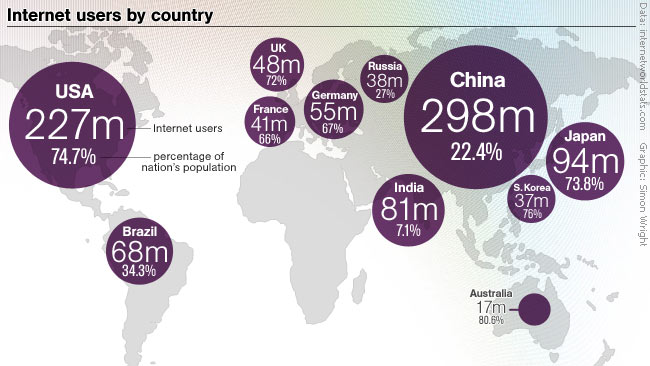 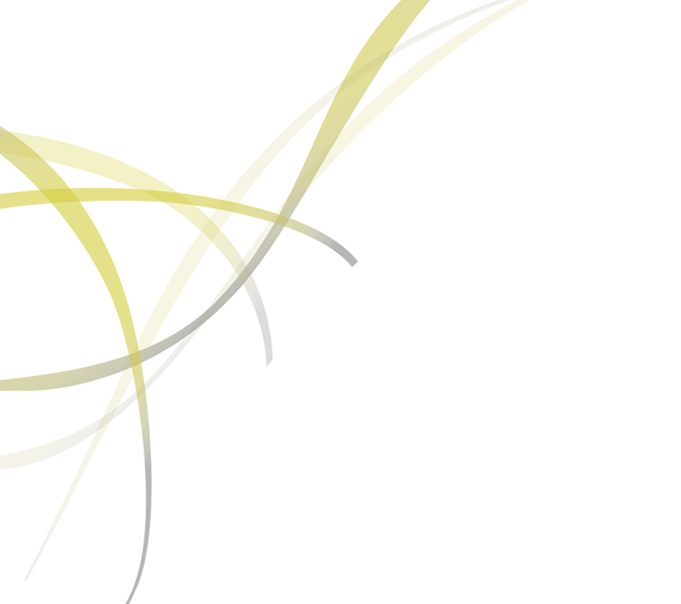 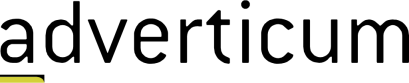 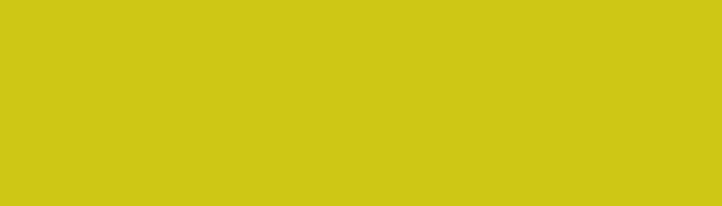 és a régióban
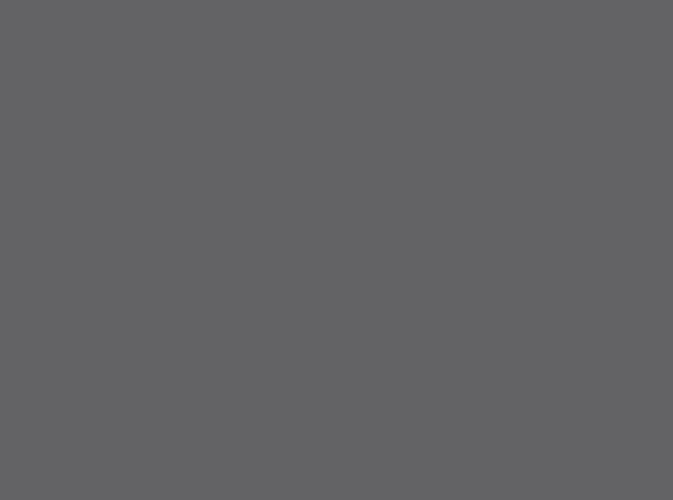 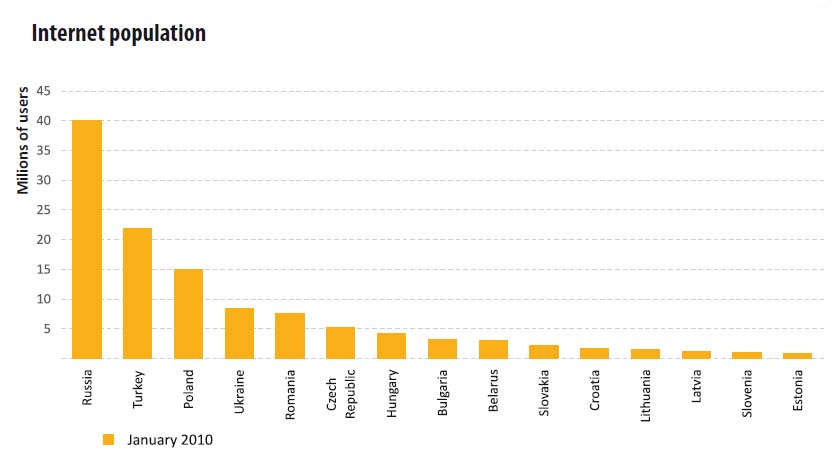 Forrás
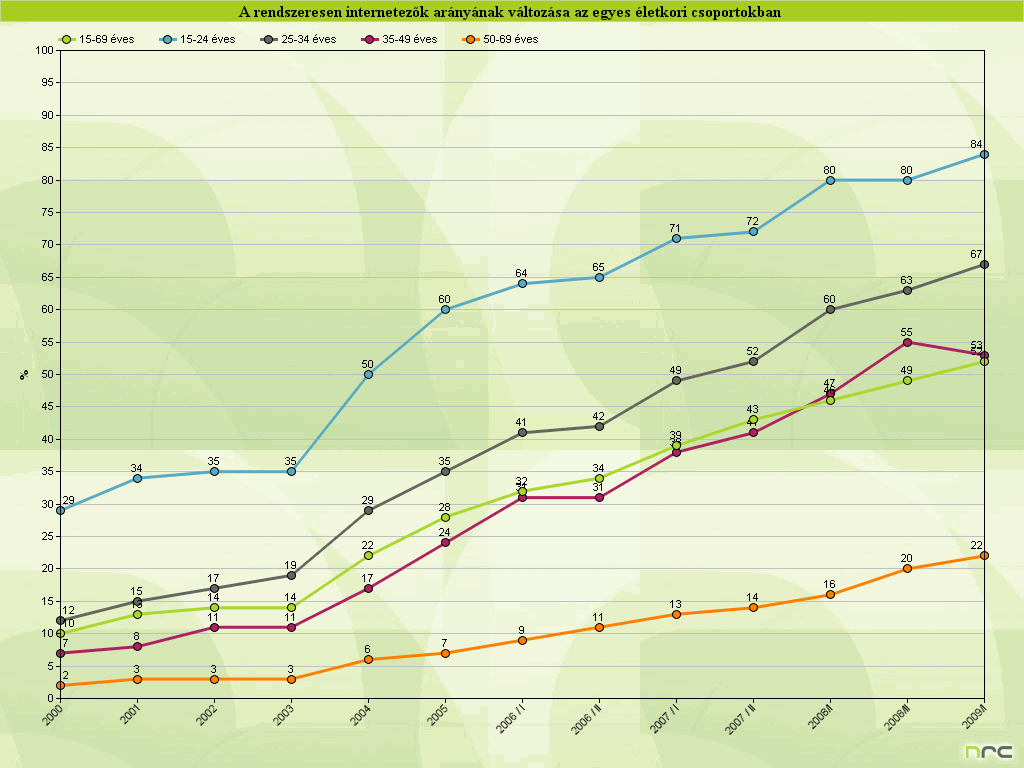 Az internet penetráció Magyarországon 55%
6
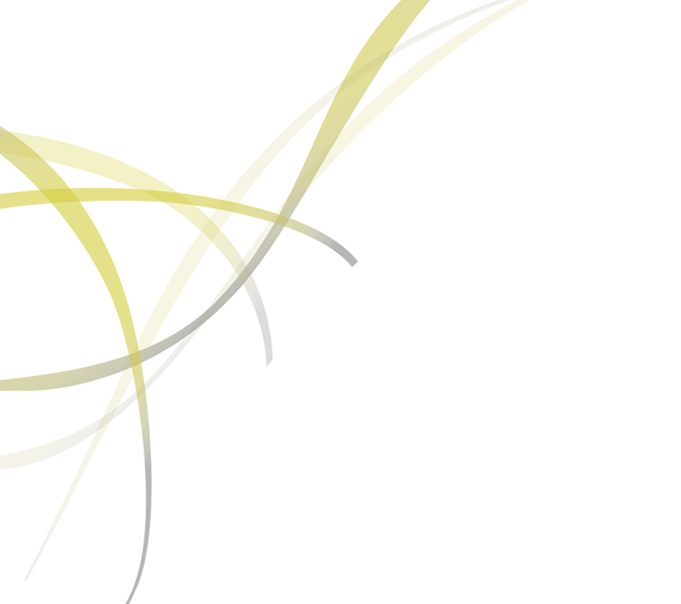 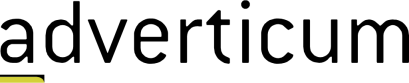 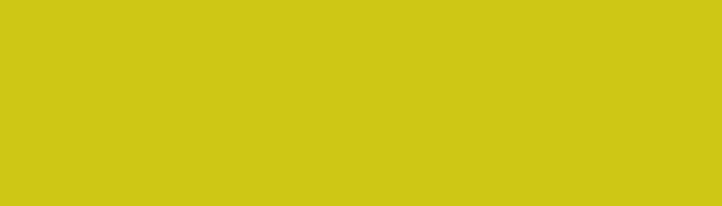 és a régióban
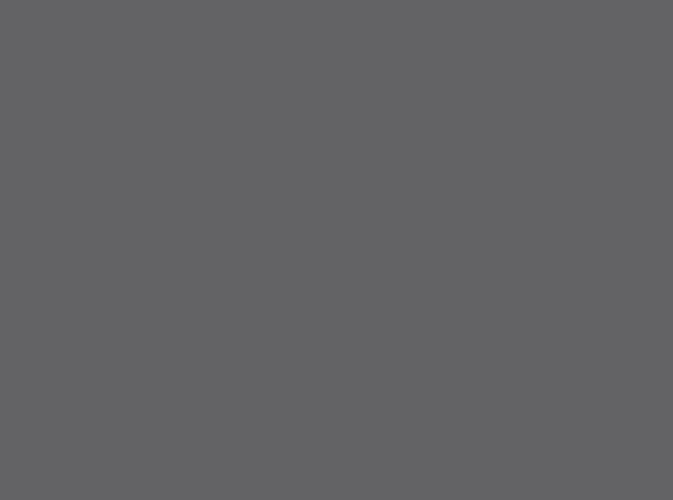 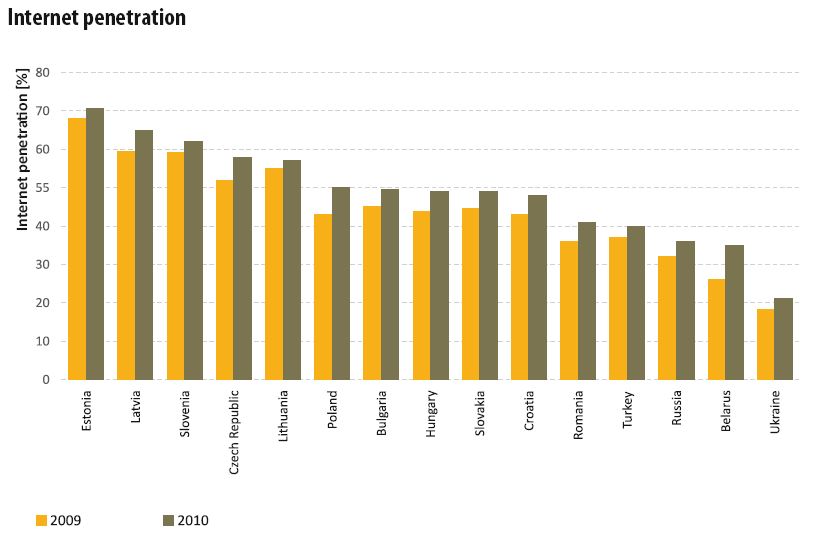 Forrás
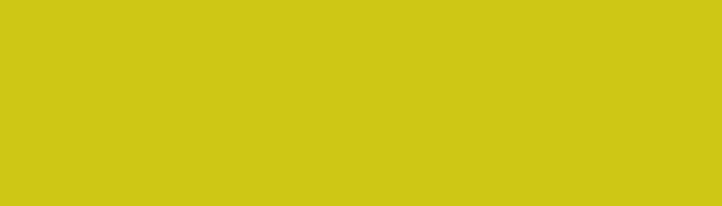 Hazai internetezők
Forrás
8
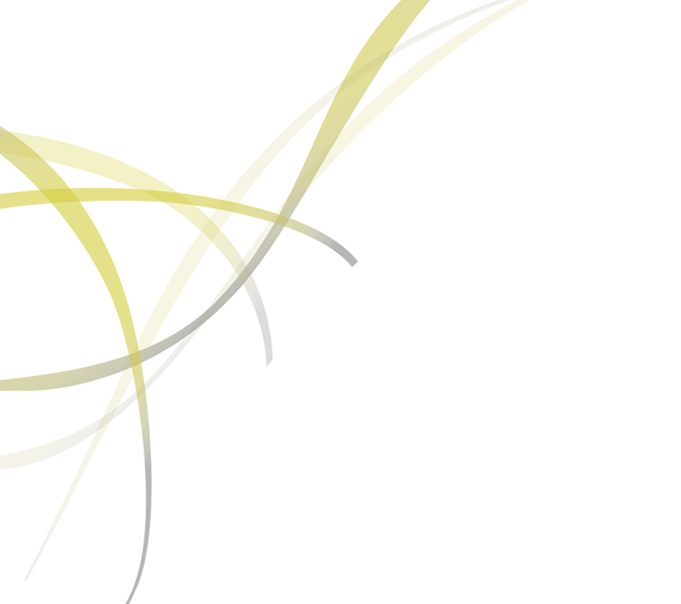 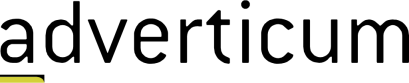 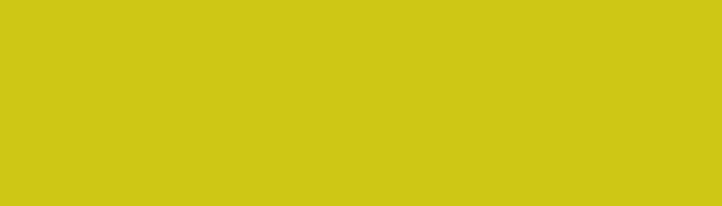 Leglátogatottabb weboldalak
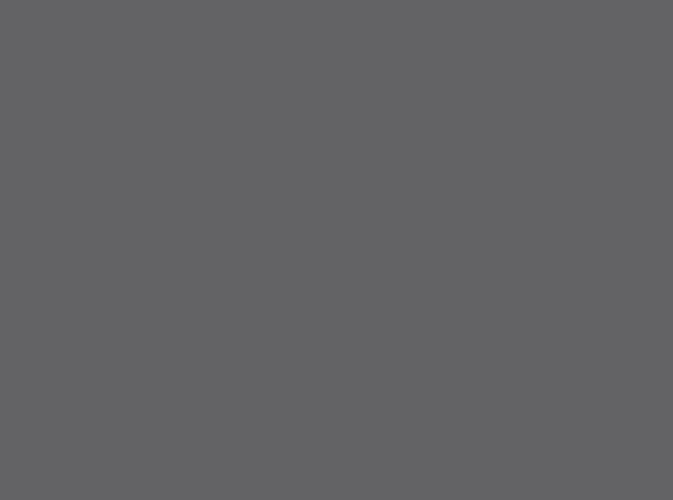 2010 április
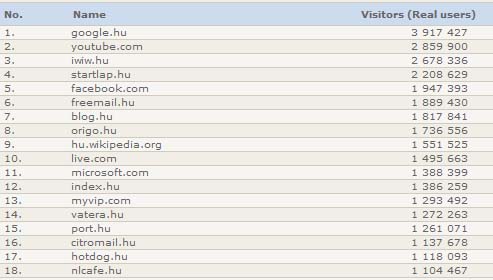 Forrás
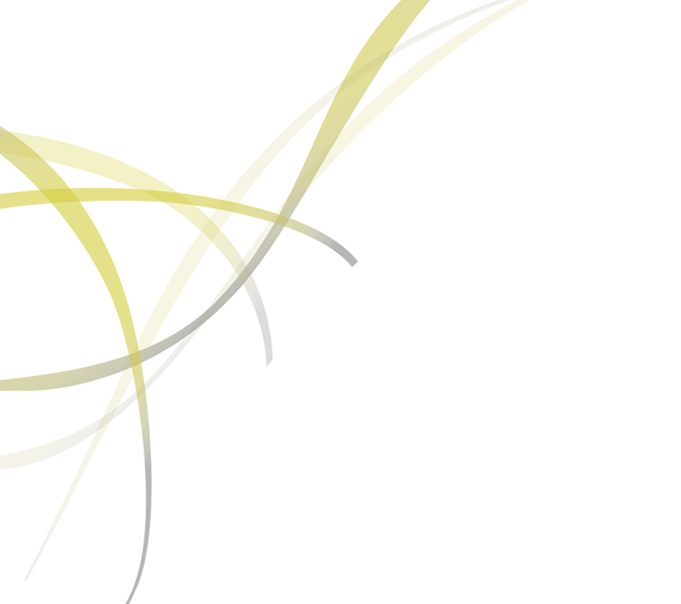 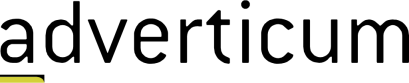 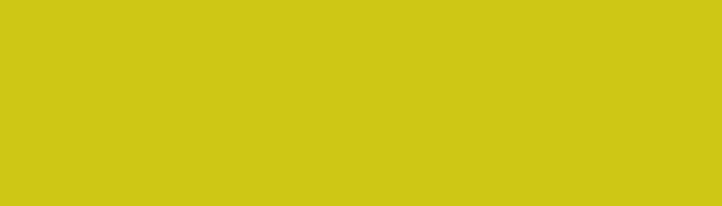 Online hirdetések
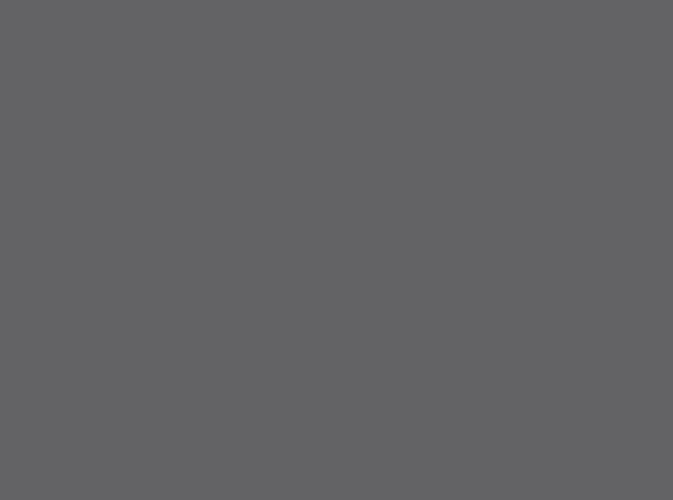 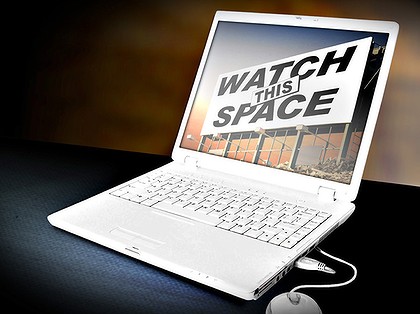 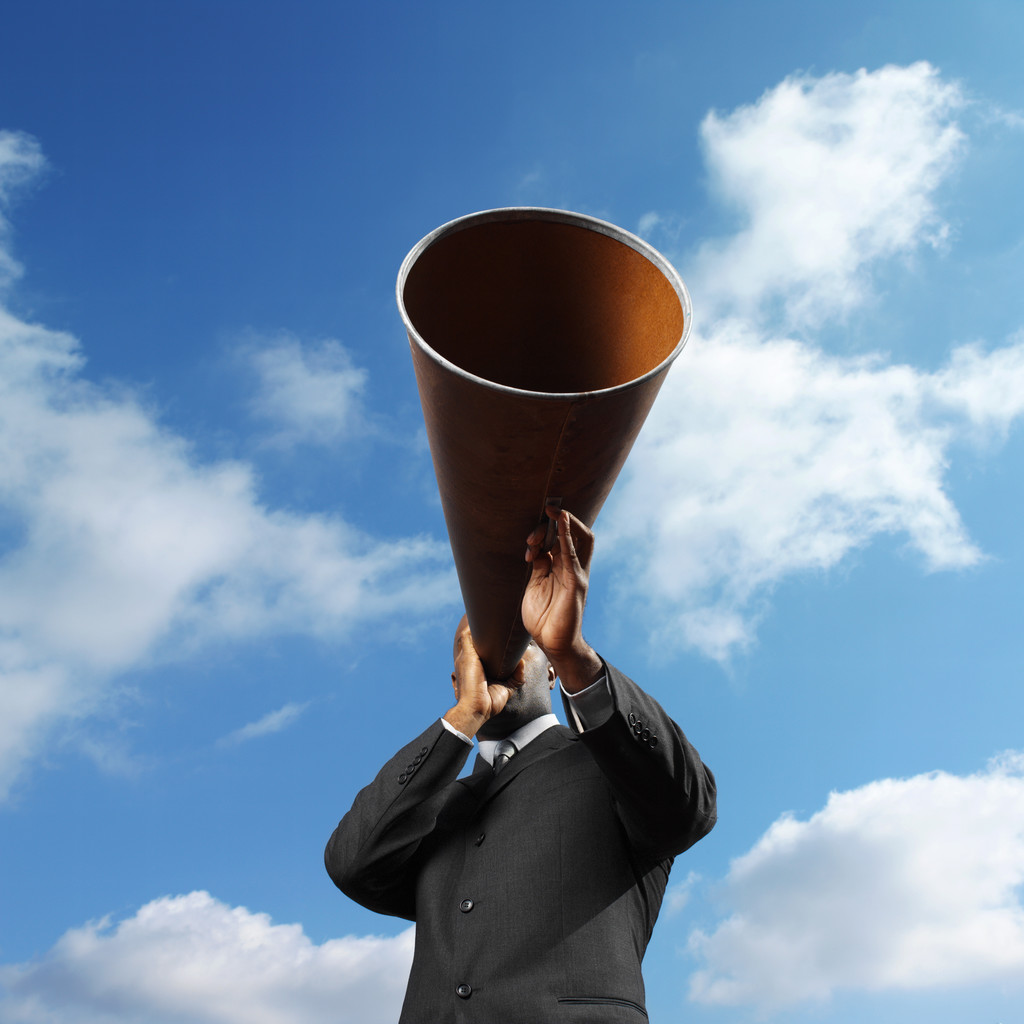 11
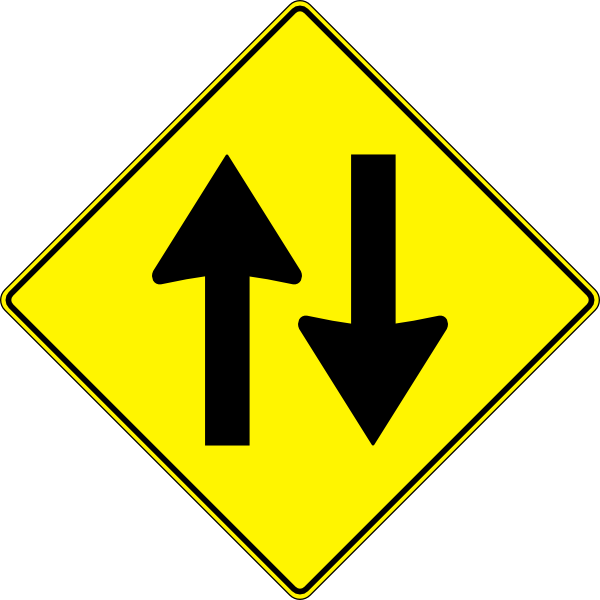 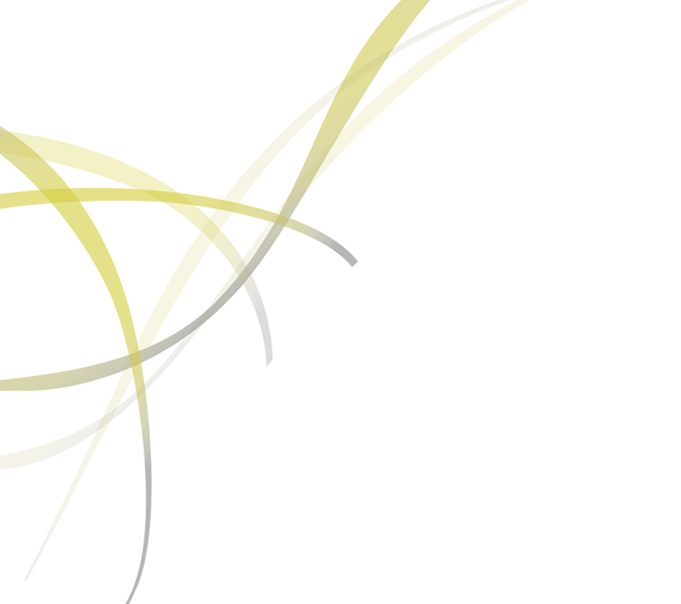 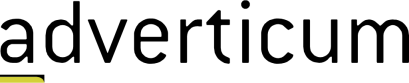 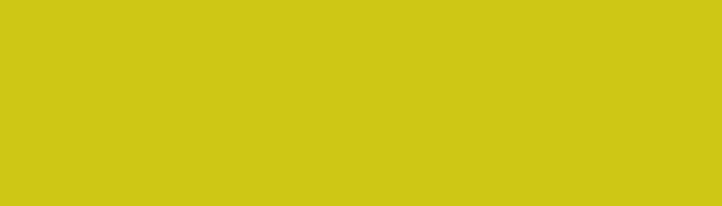 Miben különbözik az internet
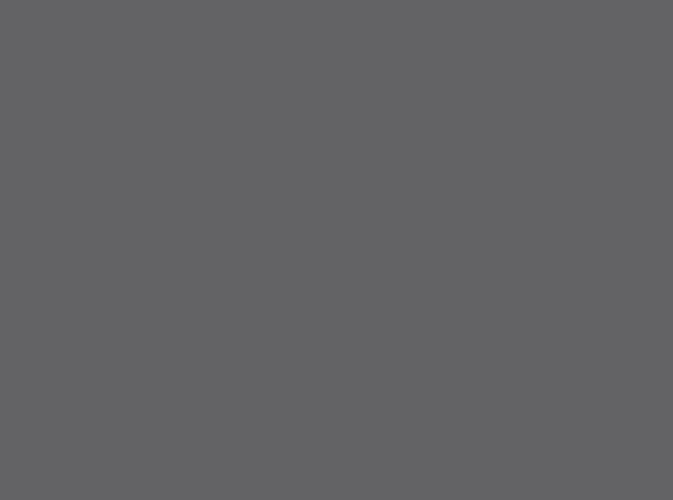 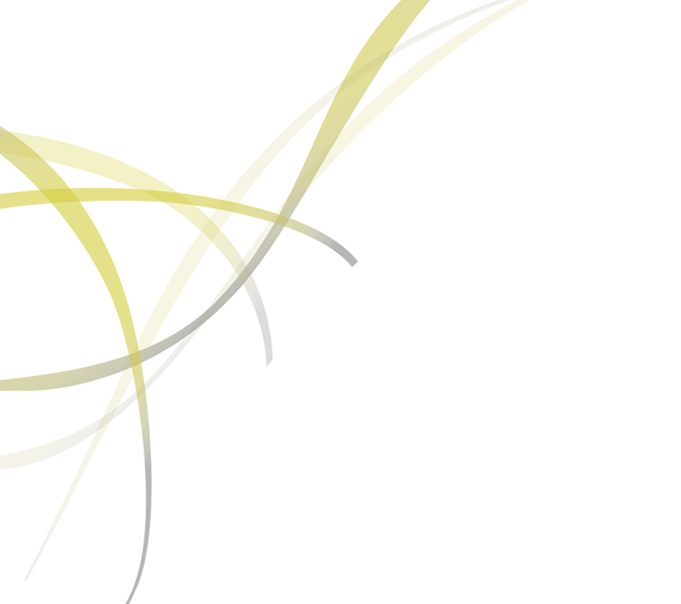 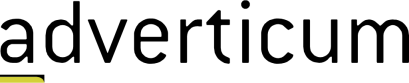 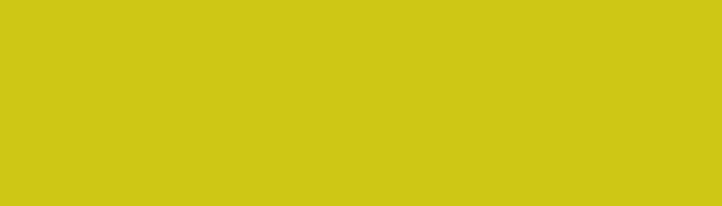 Hazai online piac
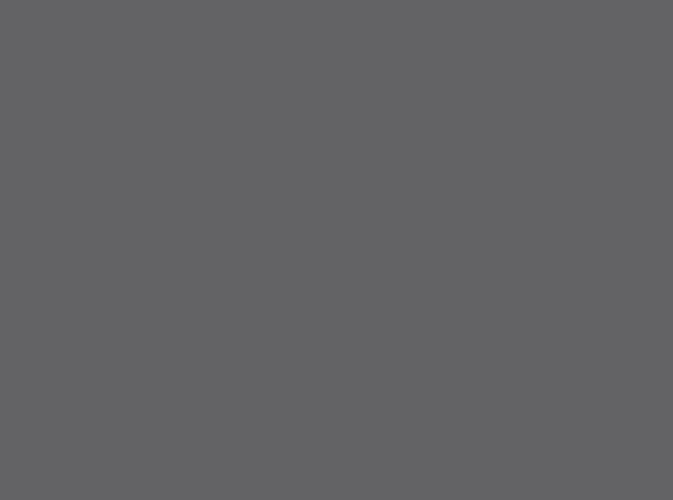 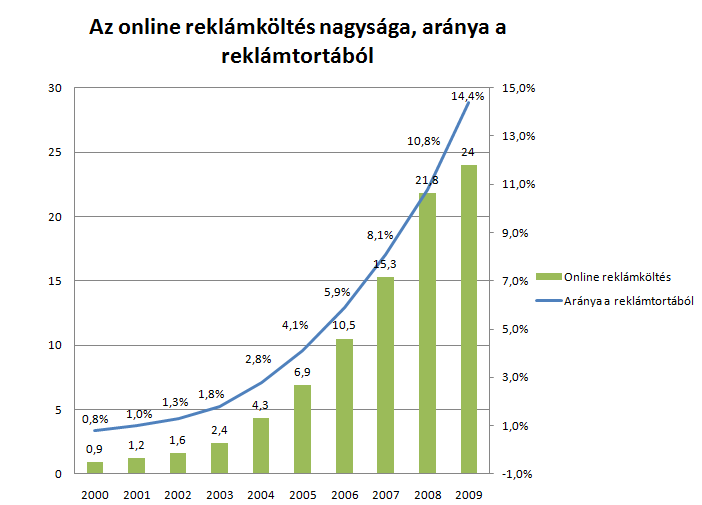 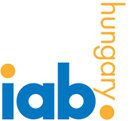 Forrás
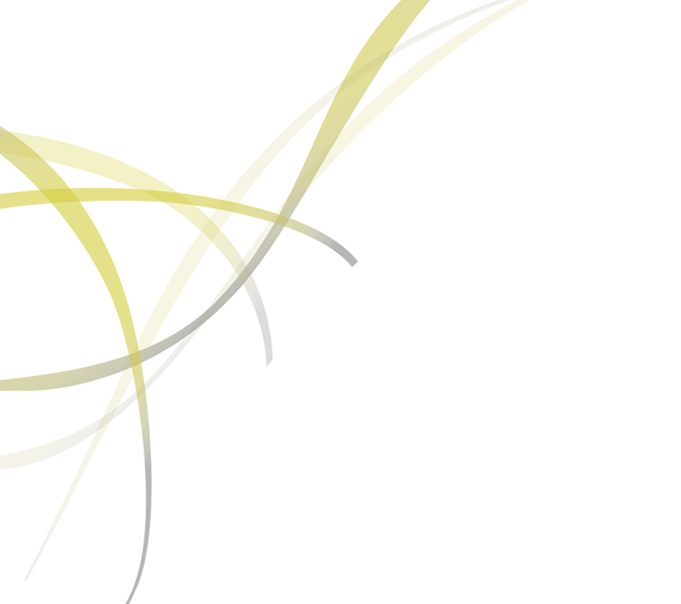 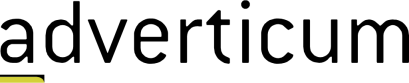 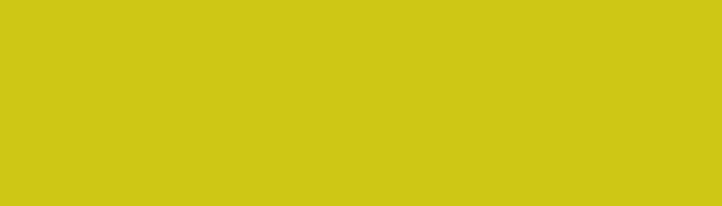 Hirdetési típusok megoszlása
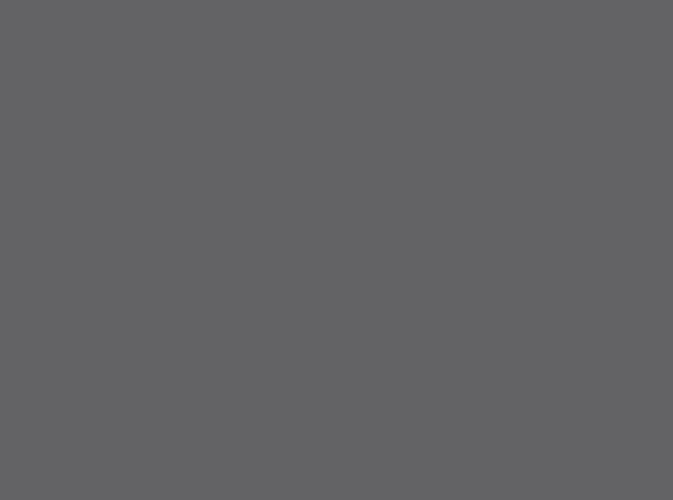 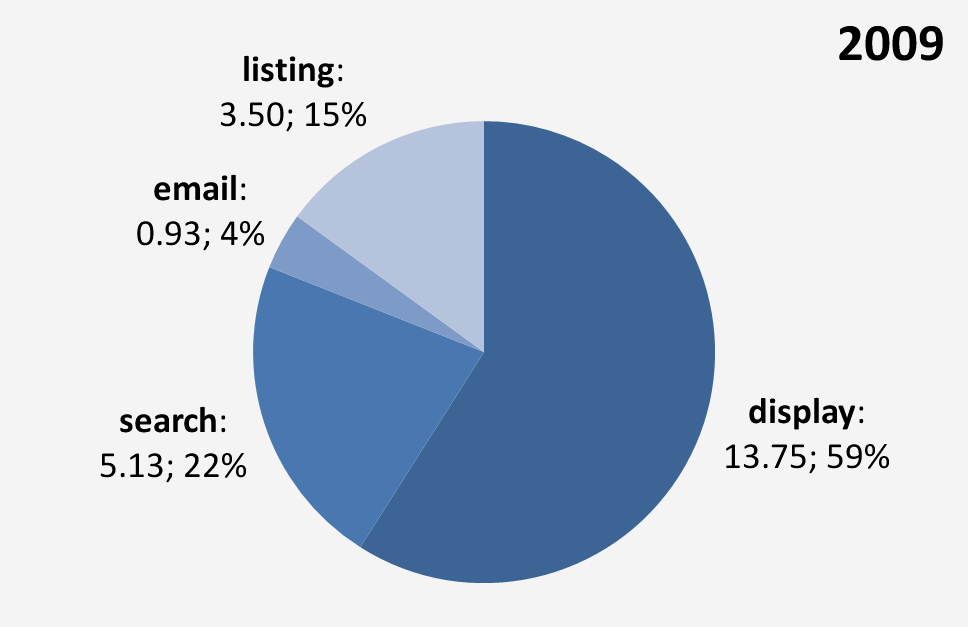 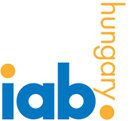 Forrás
[Speaker Notes: 2007: display 69%, search 8%, listing 19%, e-mail 3%]
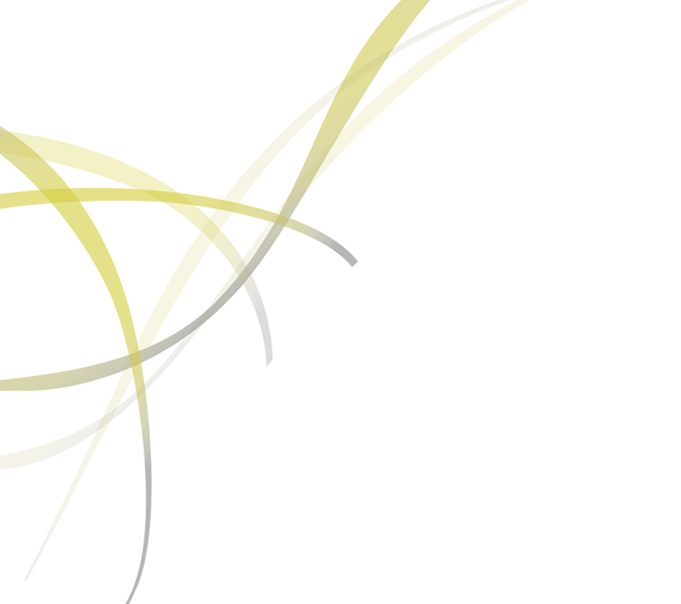 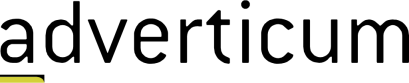 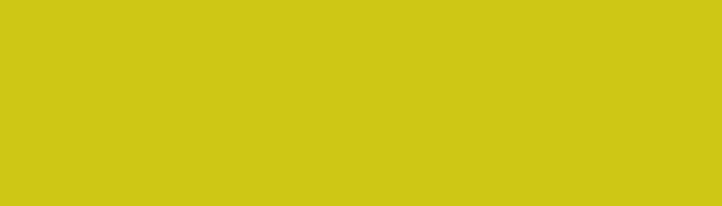 Display
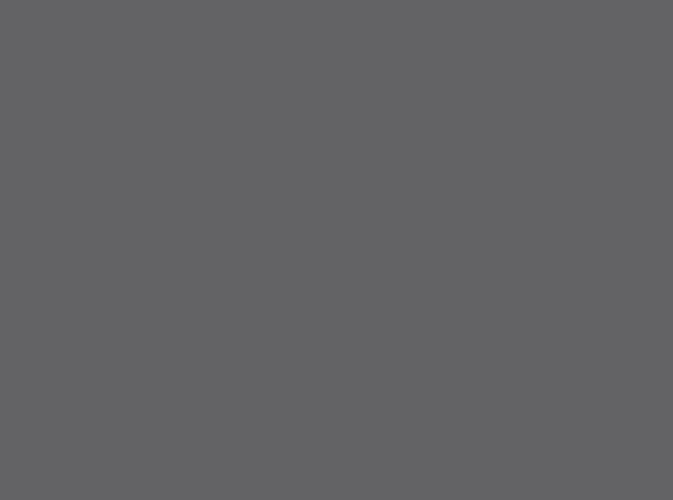 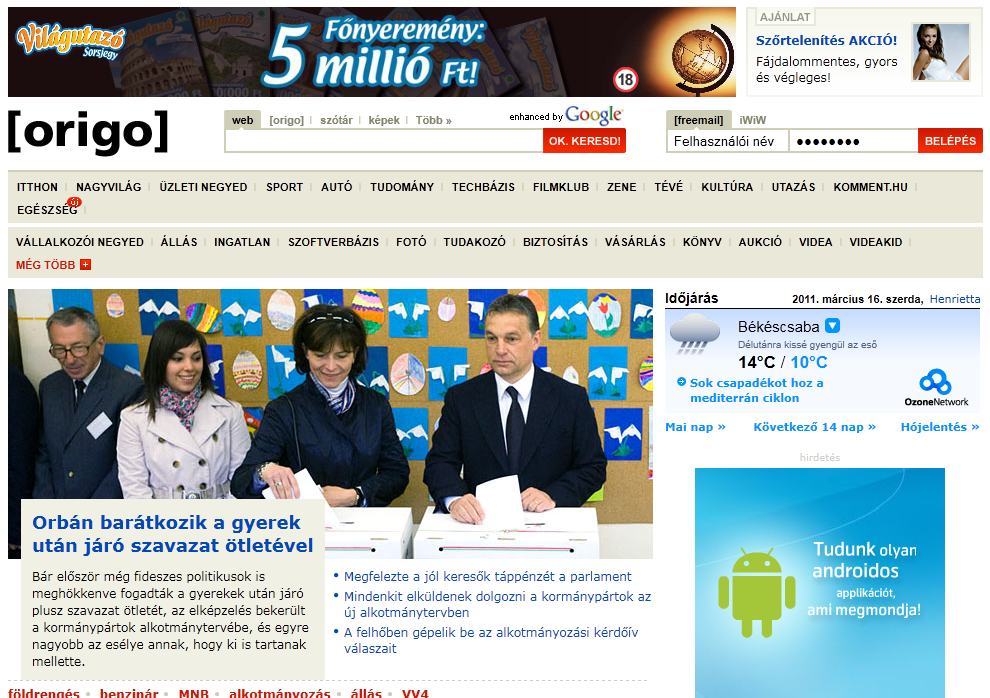 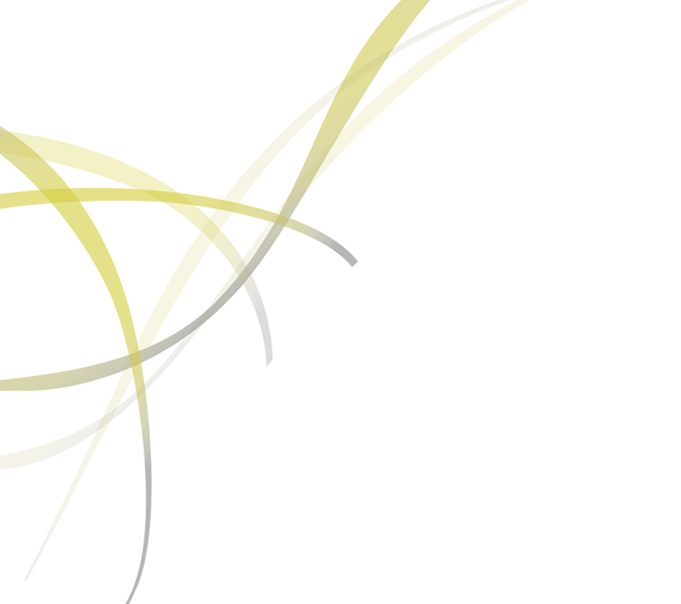 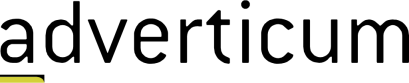 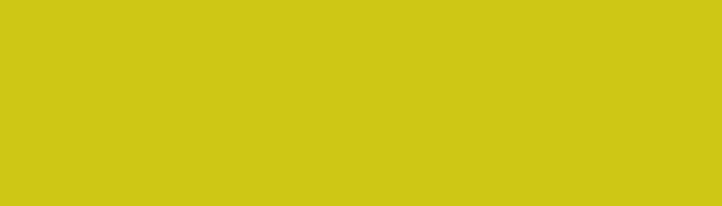 Display
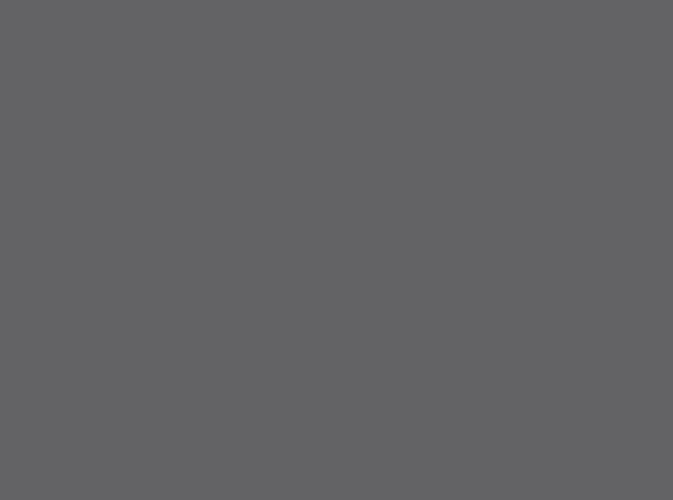 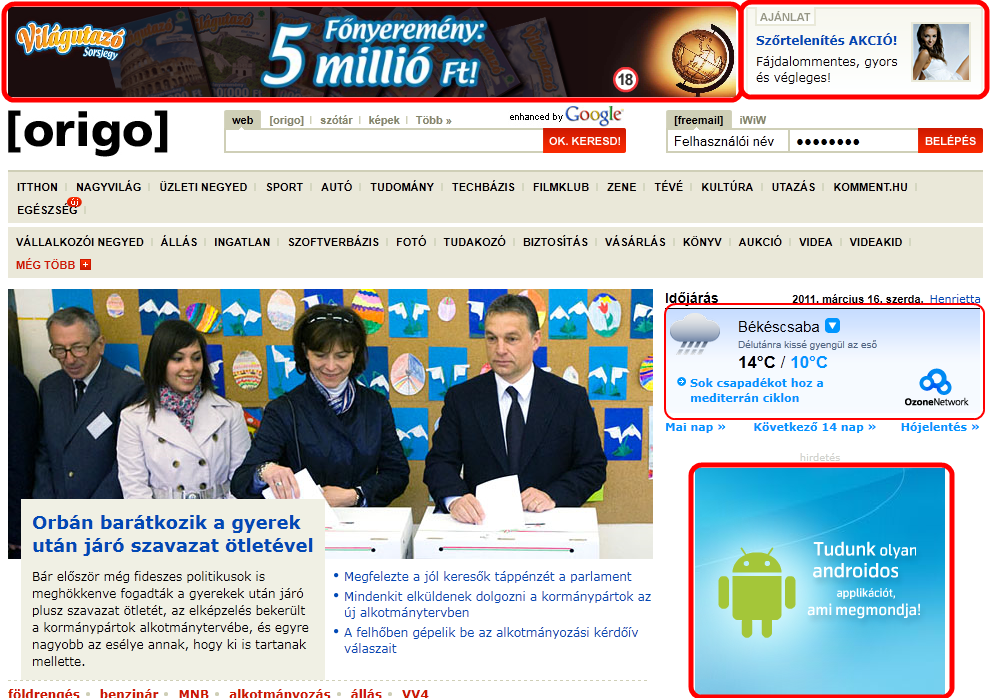 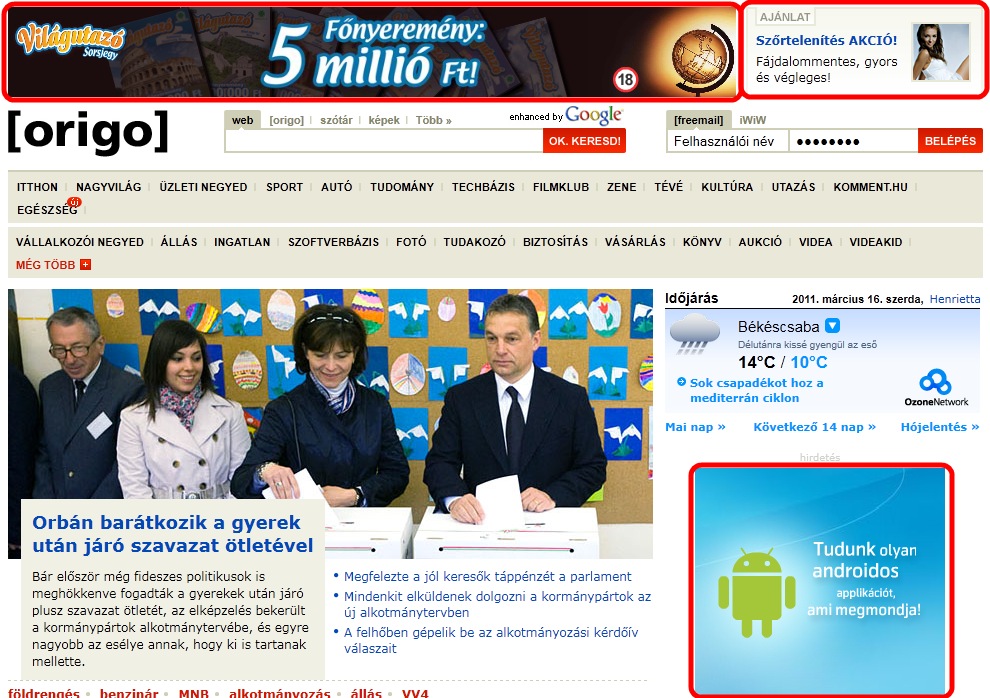 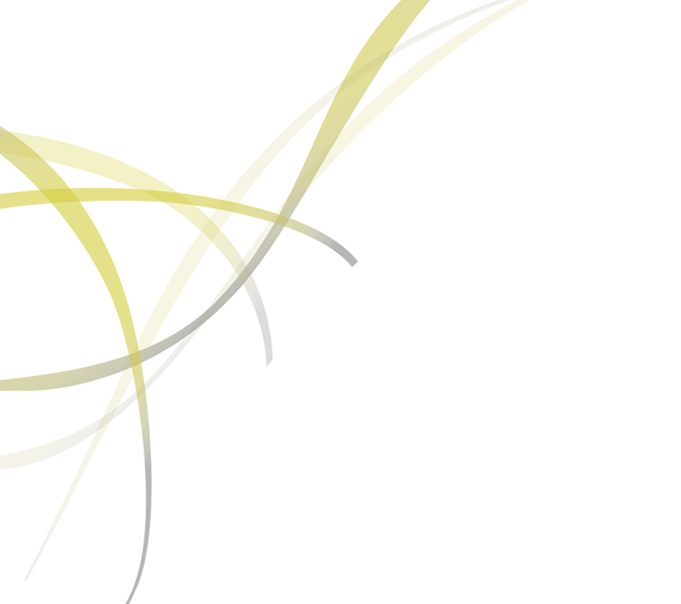 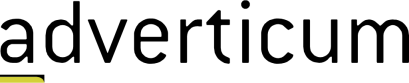 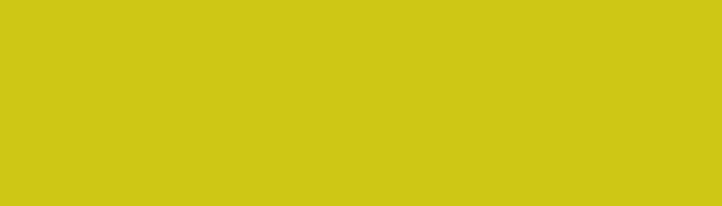 Search
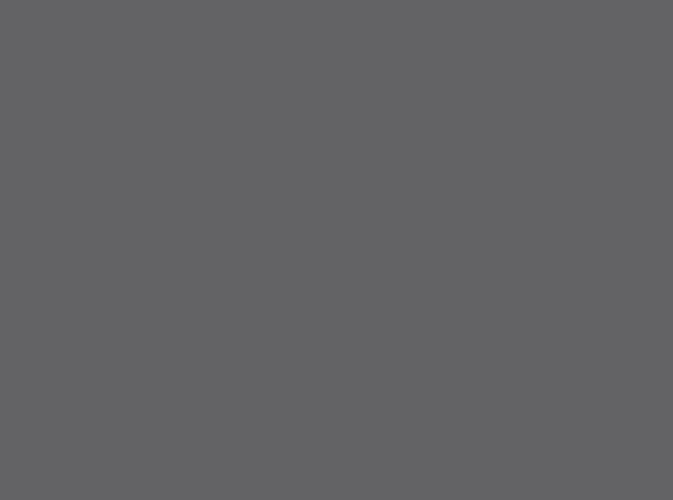 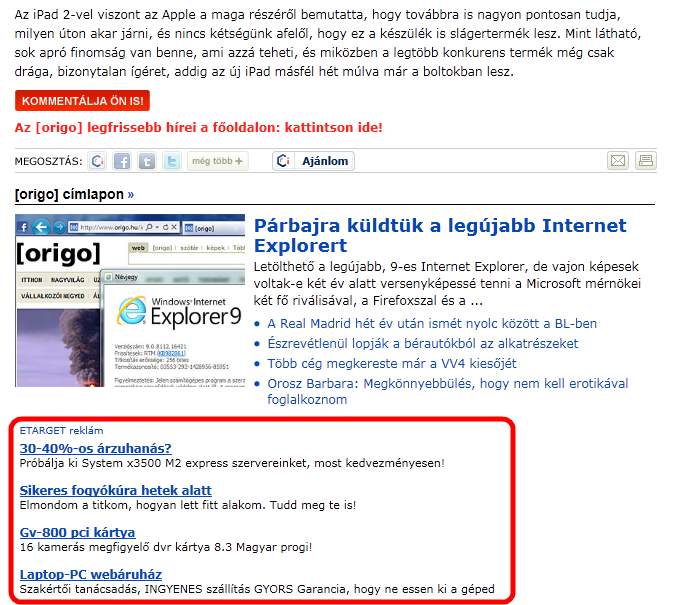 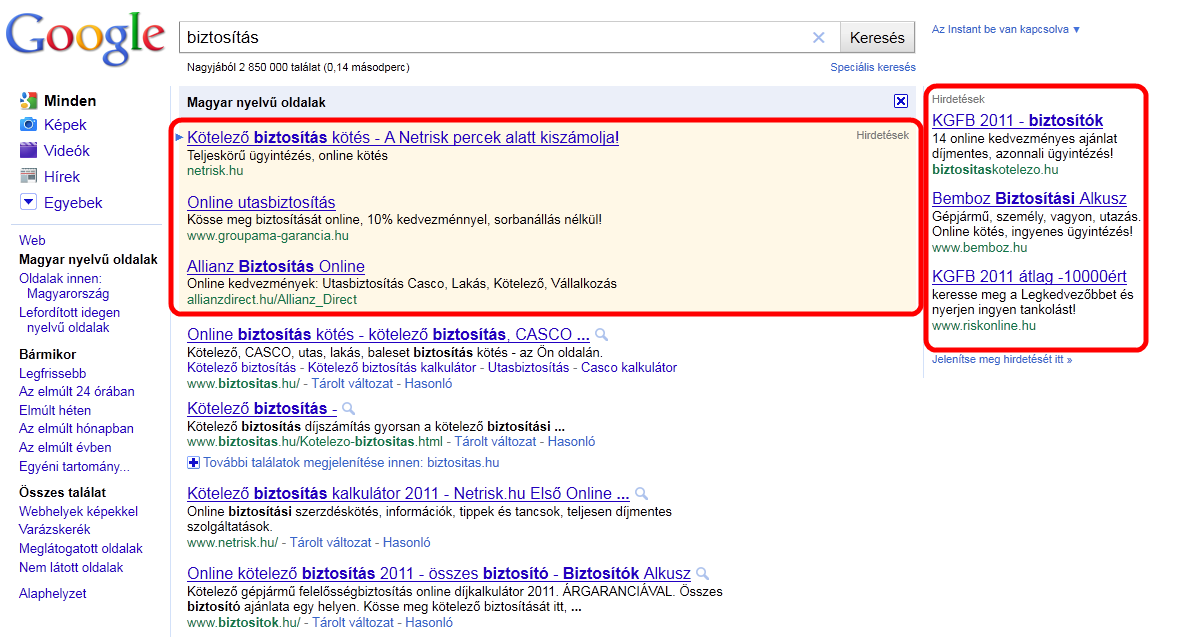 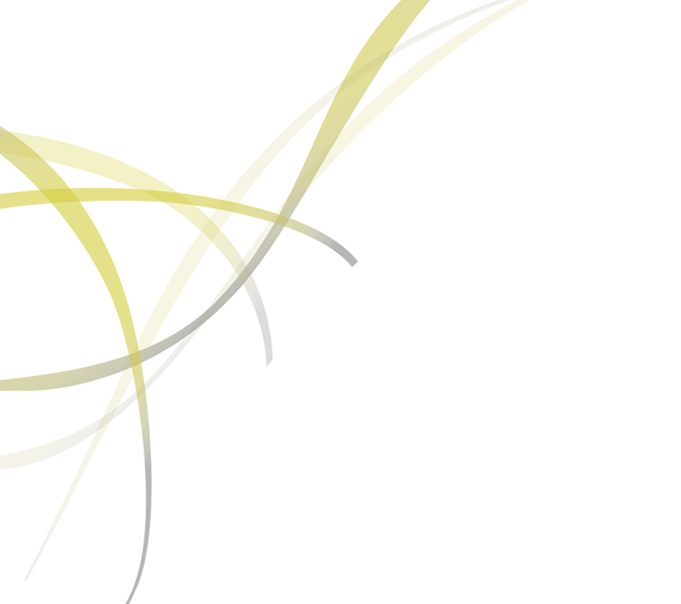 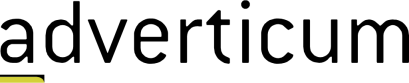 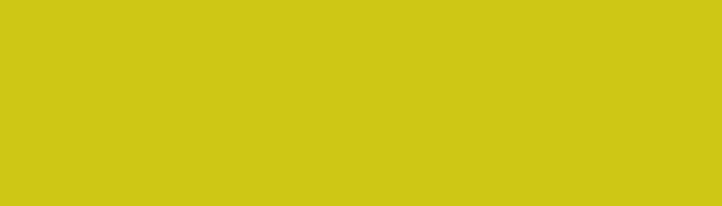 Listing
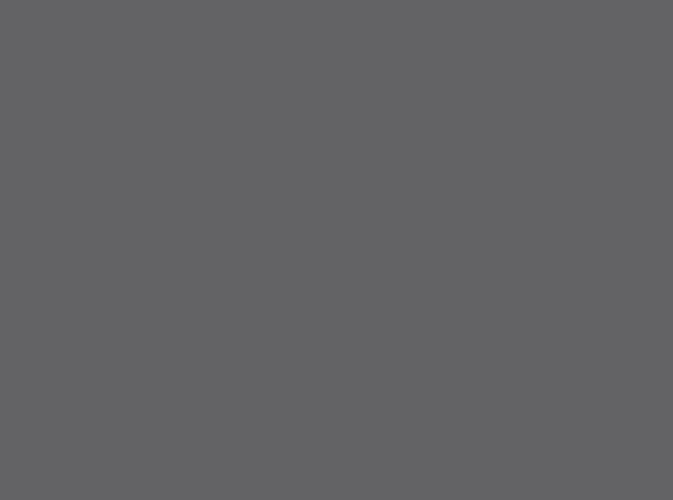 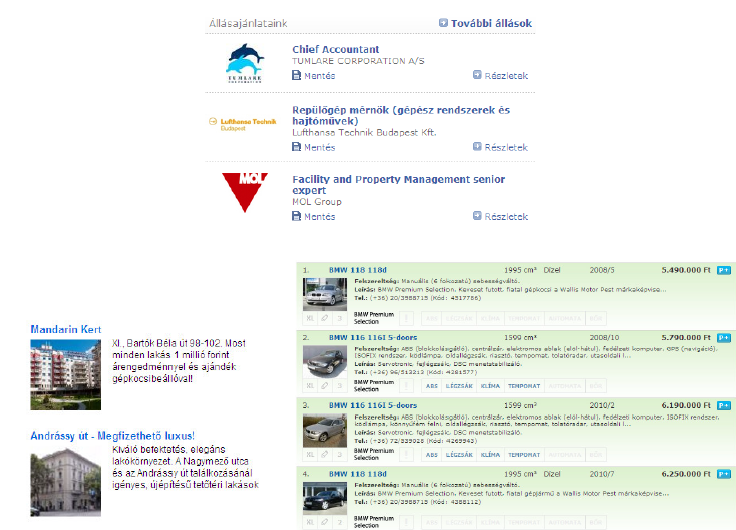 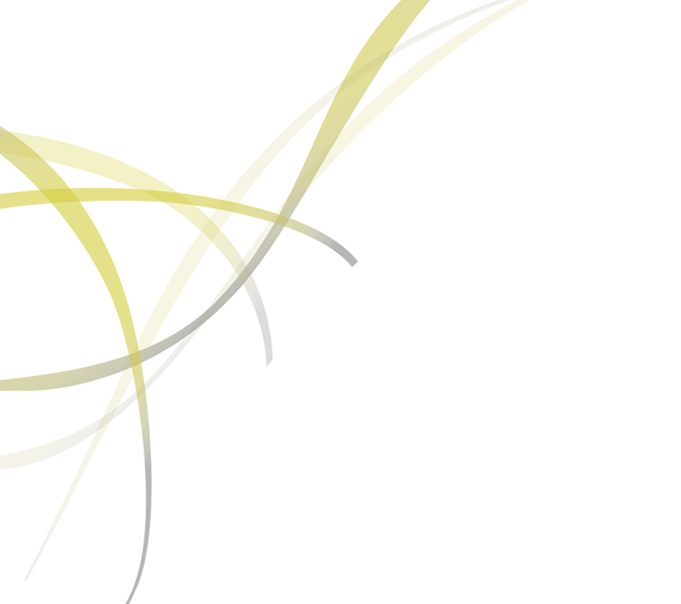 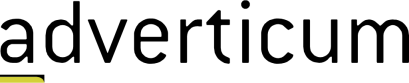 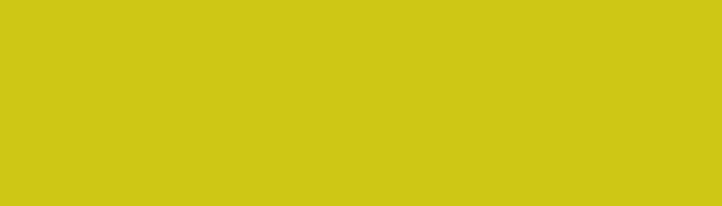 E-mail
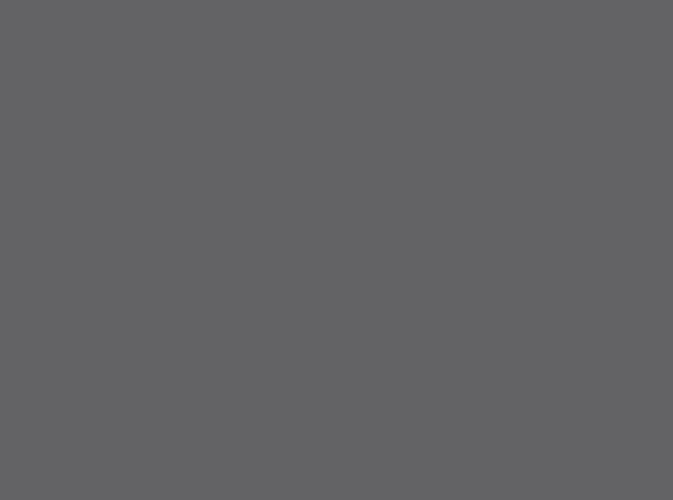 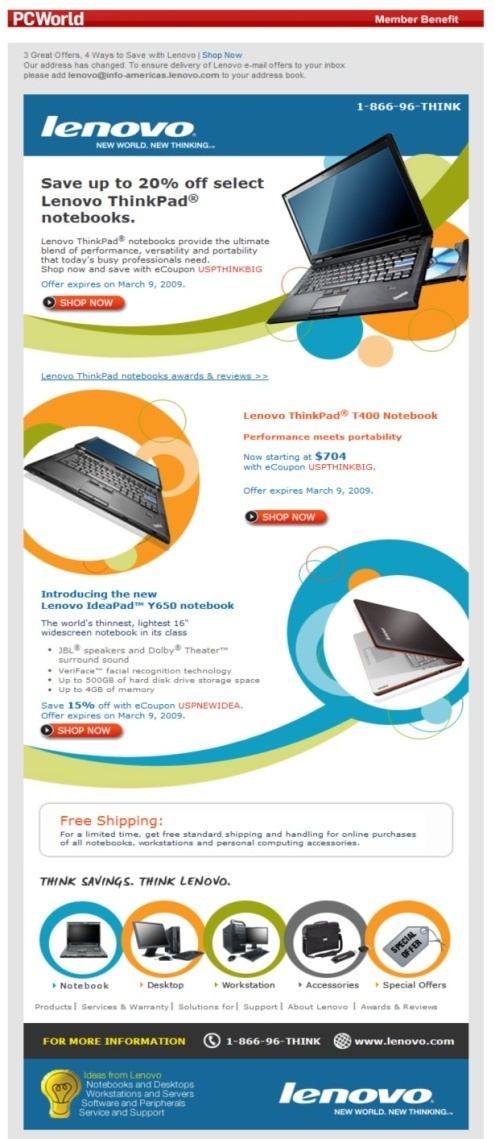 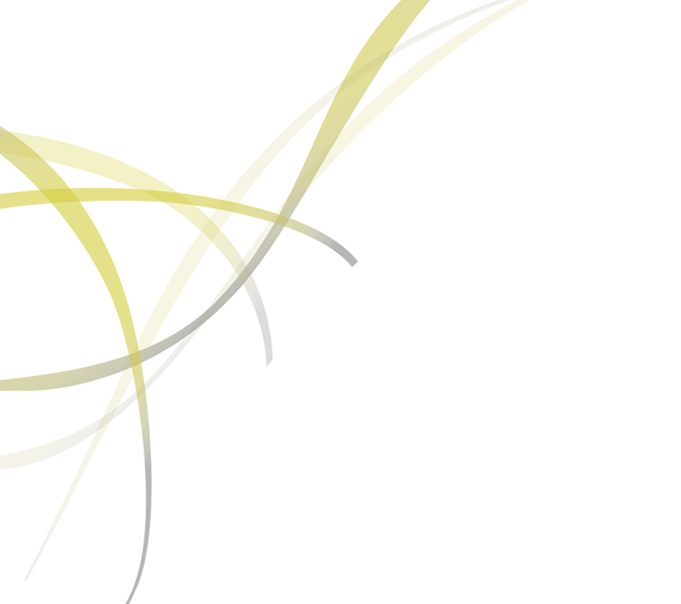 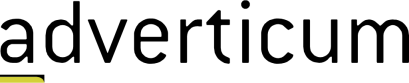 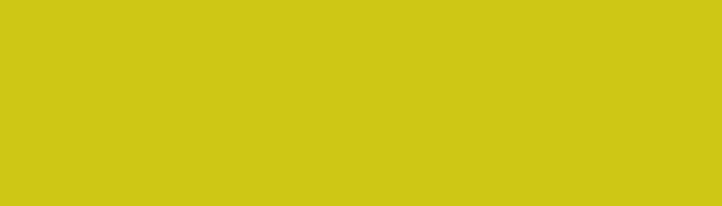 Display-ről bővebben
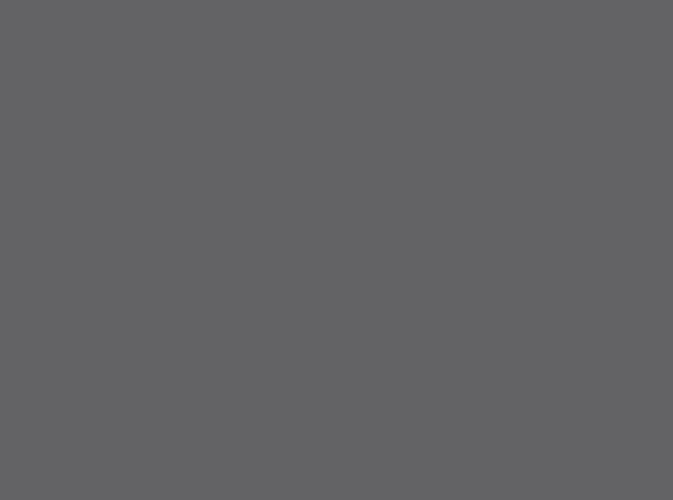 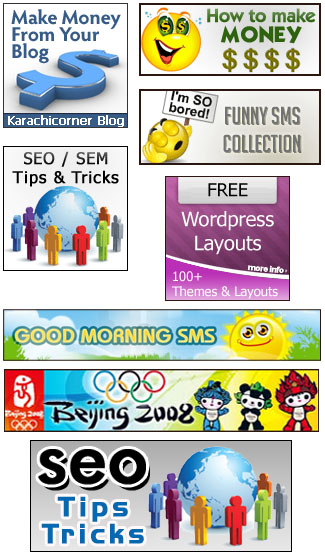 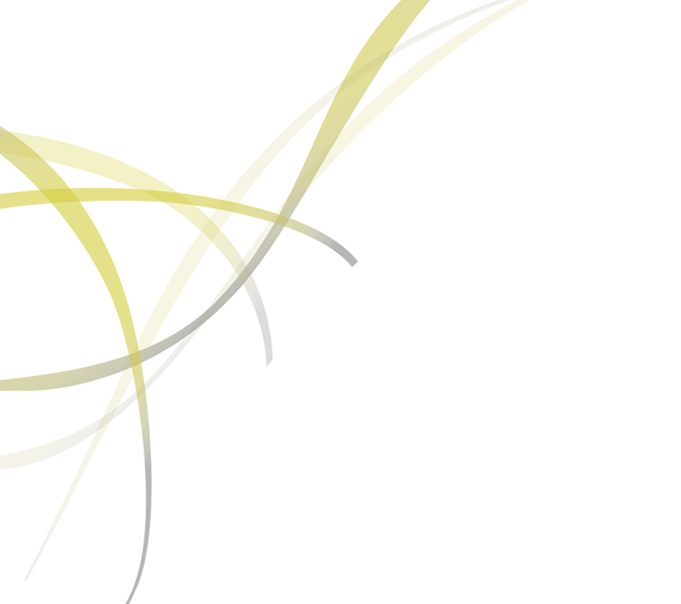 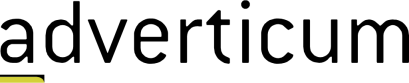 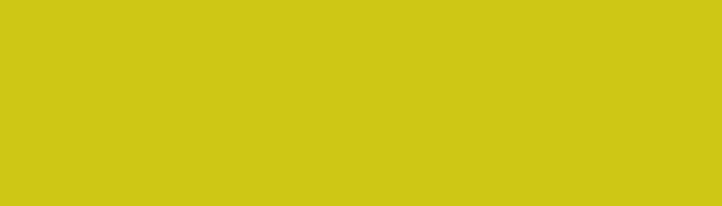 Méret a lényeg
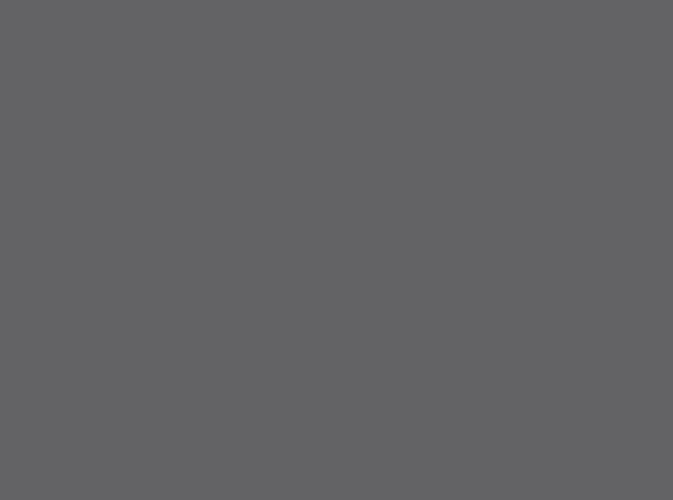 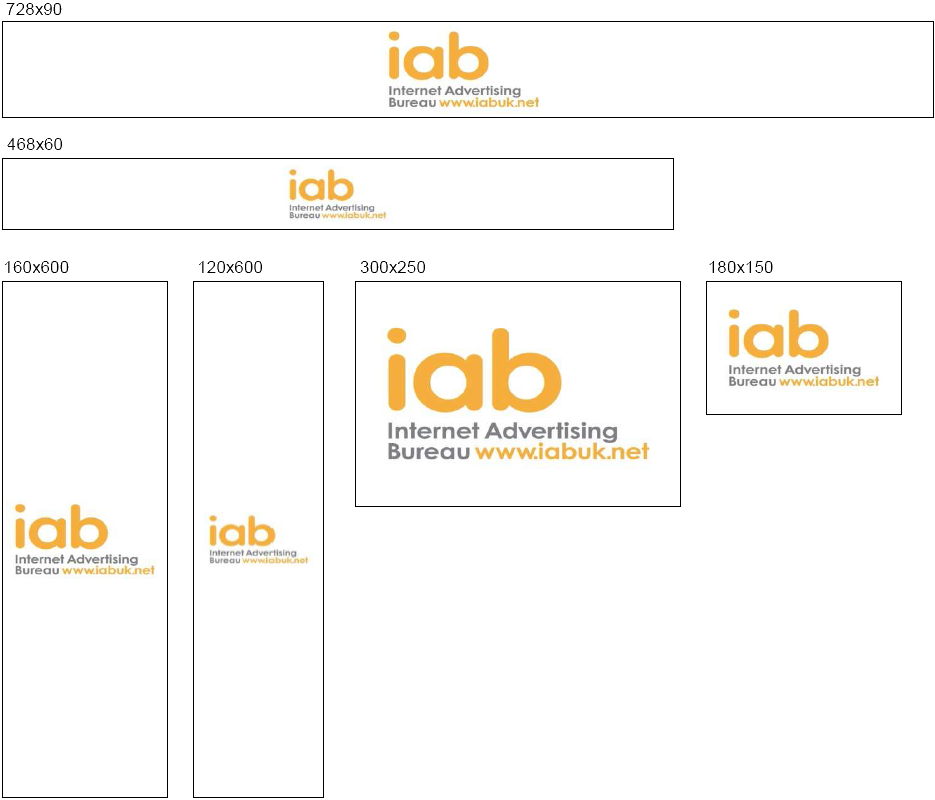 A gyakorlatban…
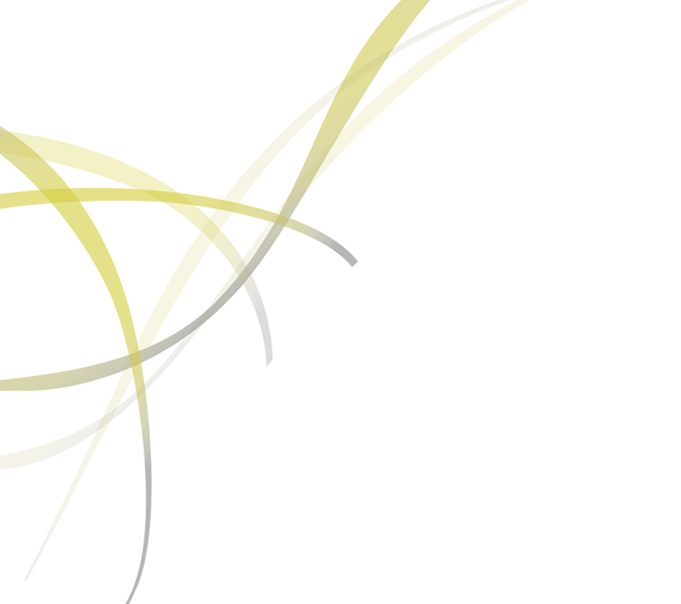 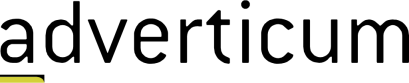 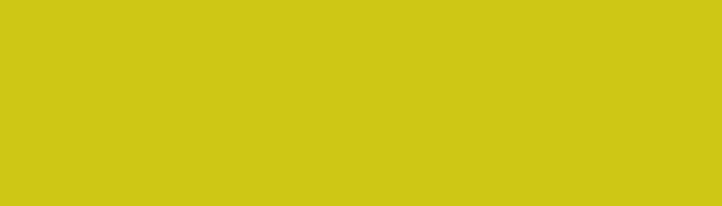 Speciális megjelenések
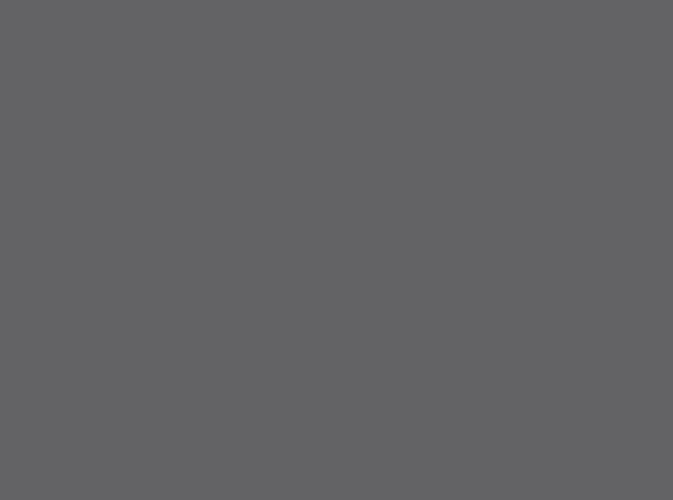 Beágyazott
 Az oldal tartalma mellett, között megjelenő banner
 Pop-up/under
 Új böngésző ablakban megnyíló banner
 Interstitial
 A kért oldal előtt megjelenő, teljes képernyős banner
 Skyscraper (Lebegő felhőkarcoló)
 Az oldal görgetésével mozgó, mindig látótérben maradó banner
 Layer
 A weboldal fölötti rétegen megjelenő banner
 Scroll
 Az oldal megnyitásakor beágyazottként jelenik meg, de görgetéskor lebegőként viselkedik, azaz folyamatosan a látótérben marad. A hirdetés bezárását követően „visszaugrik” a helyére, a beágyazott zónába, és a továbbiakban ott lesz látható.
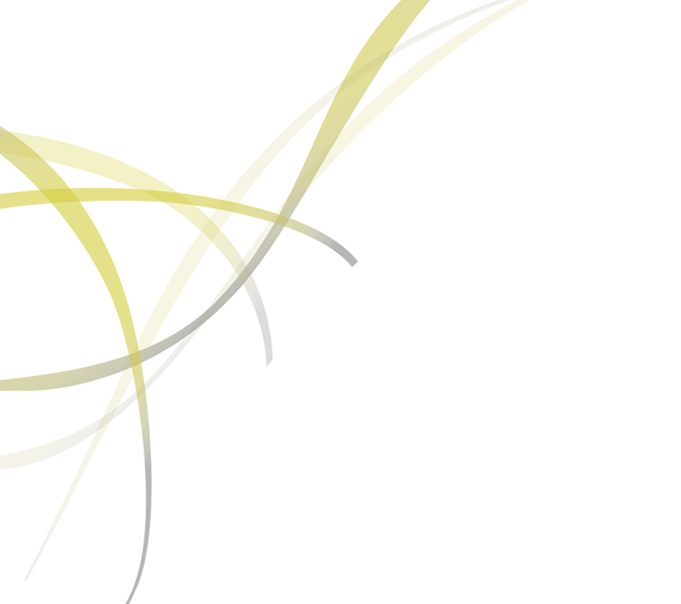 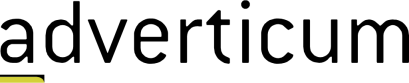 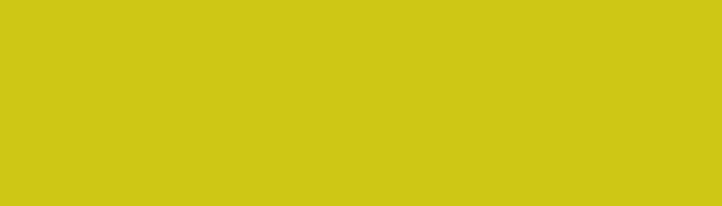 Speciális megjelenések
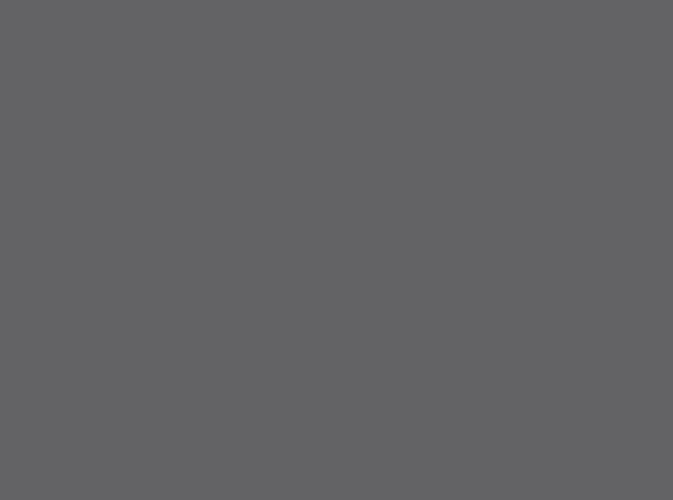 Peel (Szamárfül)
Az a banner, mely a weboldal sarkában, egy legördülő szamárfül mögött válik láthatóvá 
 Expand (Méretet változtató)
Hagyományos méretű banner, mely interakció hatására a területe többszörösét veszi fel
 Böngésző ablakhoz ragadó
A böngésző szélén (ált. alul) folyamatosan jelen lévő banner 
 Preroll/Postroll
Videó lejátszása előtt, után megjelenő hirdetés
 Sidekick
 Egy olyan hirdetési forma, amely egy hagyományos, oldalba beágyazott flash hirdetésből indulva félretolja az oldalt, helyet adva egy másik zónában futó, nagyobb méretű hirdetésnek. Az oldalba ágyazott kreatív egy megadott részére történő kattintással aktiválható.
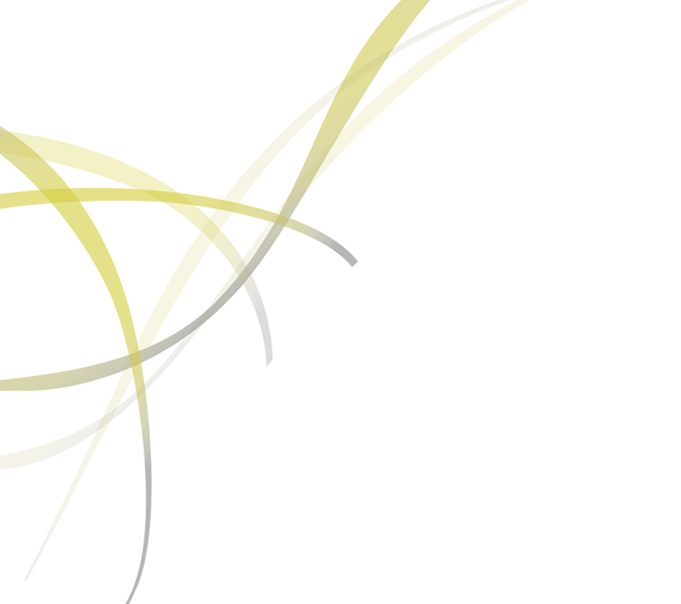 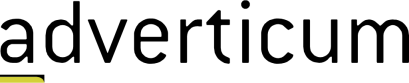 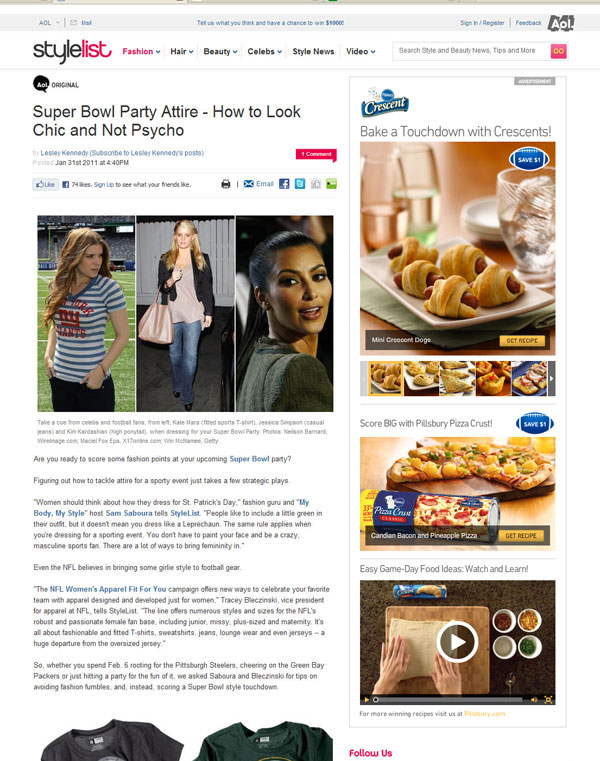 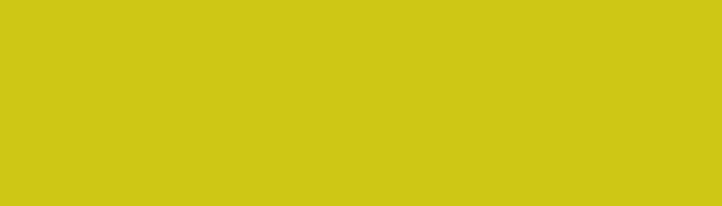 A jövő bannerei
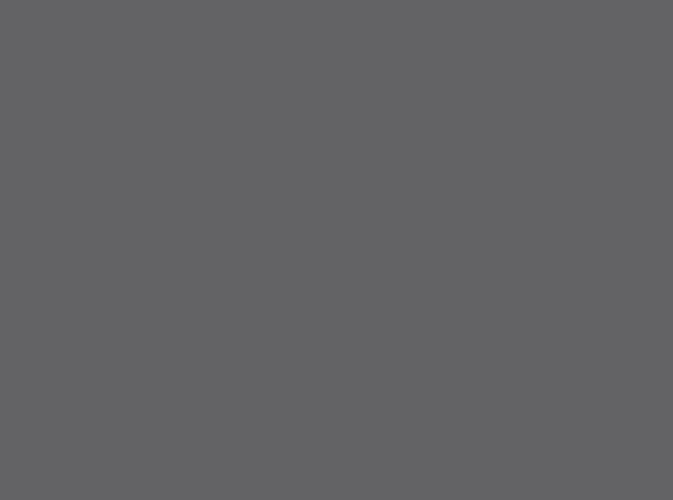 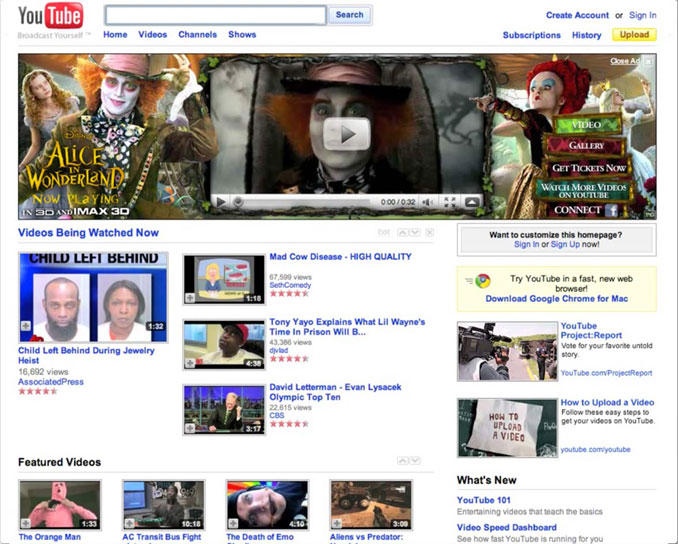 További videók
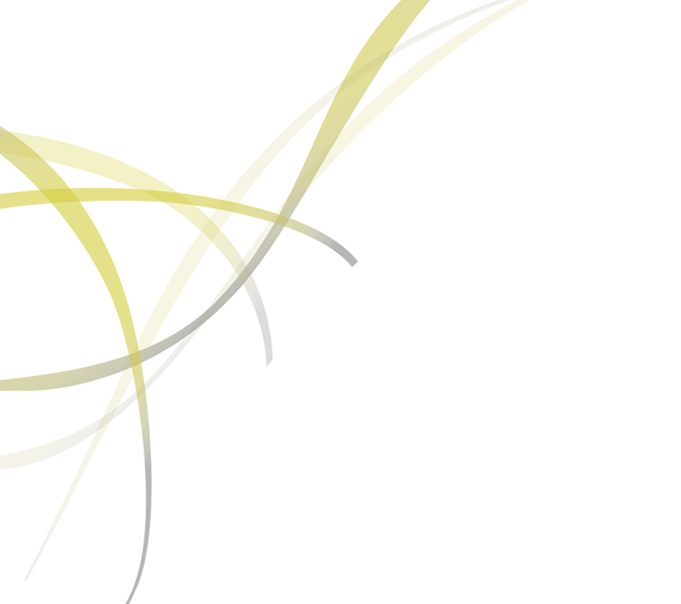 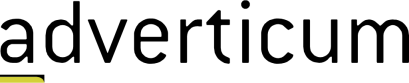 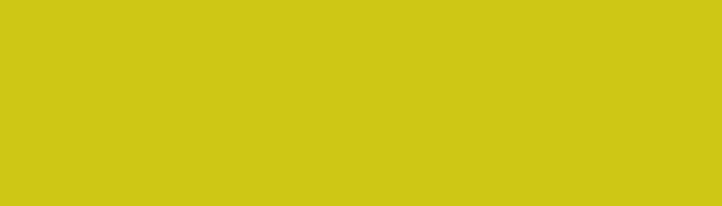 Mérhetőség
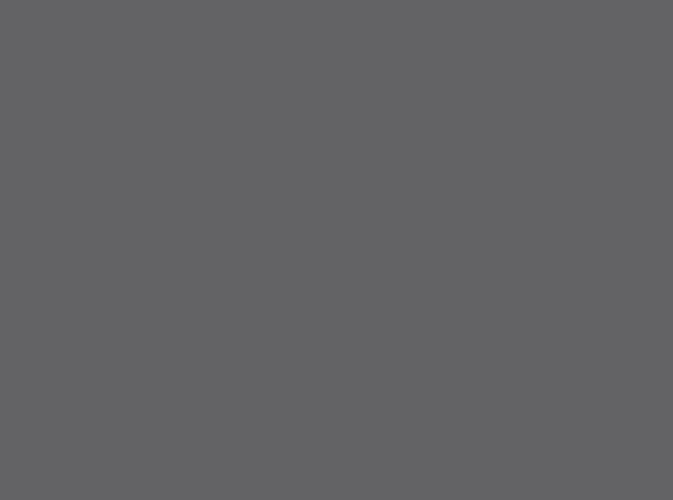 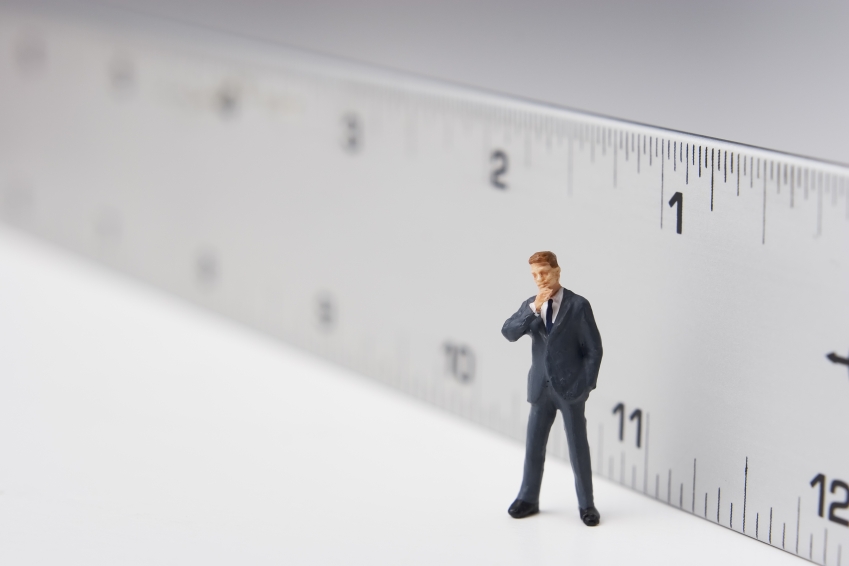 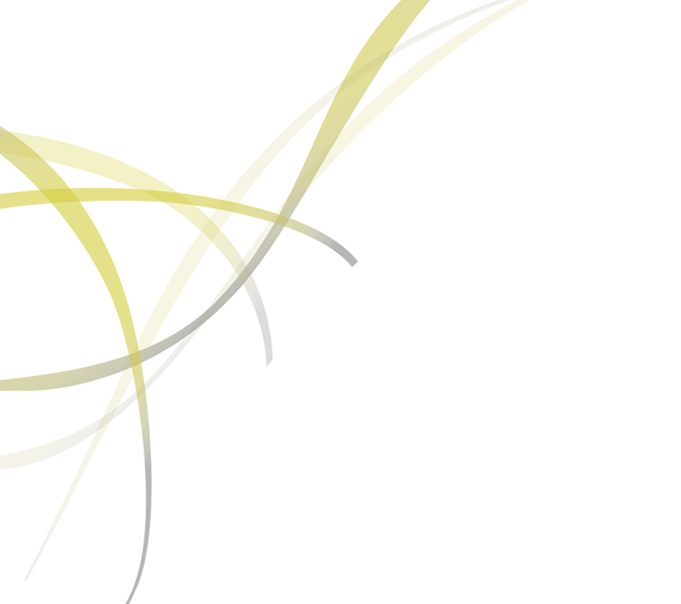 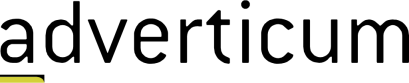 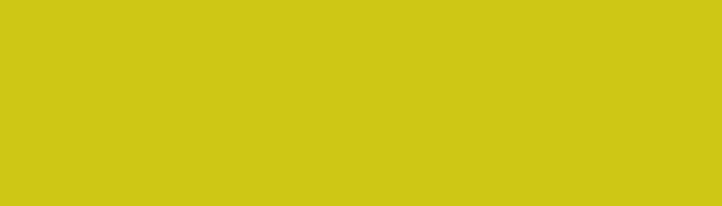 Mit mérünk
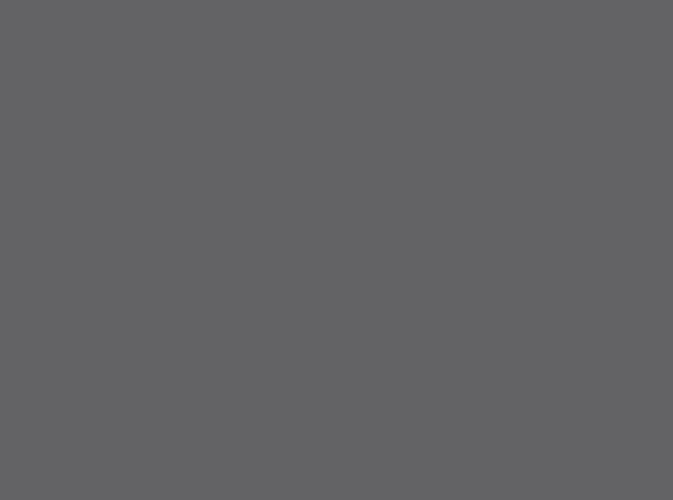 Kampány közben:

 Adview (ADV) – Reklám megjelenés

 Click-Through (CT) – Kattintás

 Click-Through Rate (CTR) – Átkattintási arány

 Unique Visitor (UV) – Egyedi látogató

 Post-view/action – Reklámmal való találkozás utáni viselkedés


 Kampány után:
Demográfiai adatok
Márkaismertség
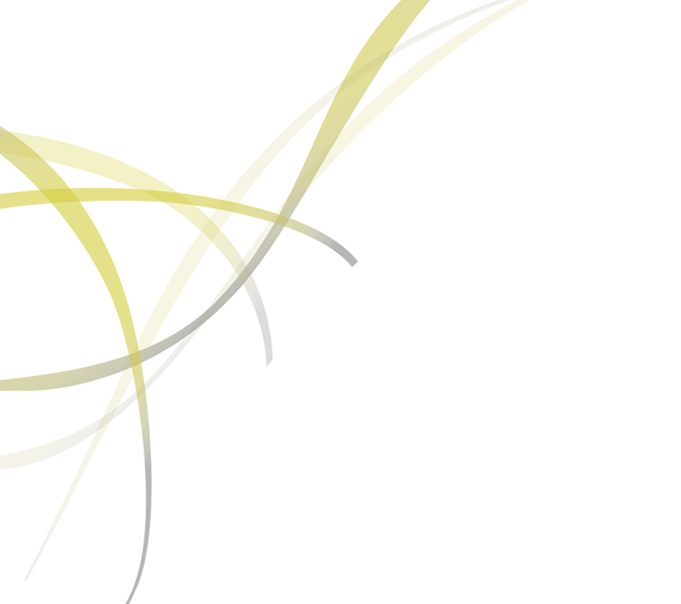 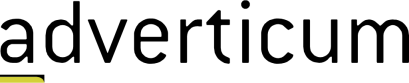 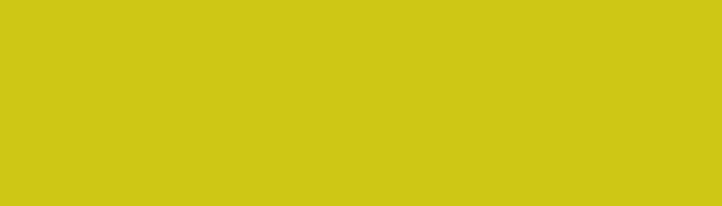 Mit mérünk
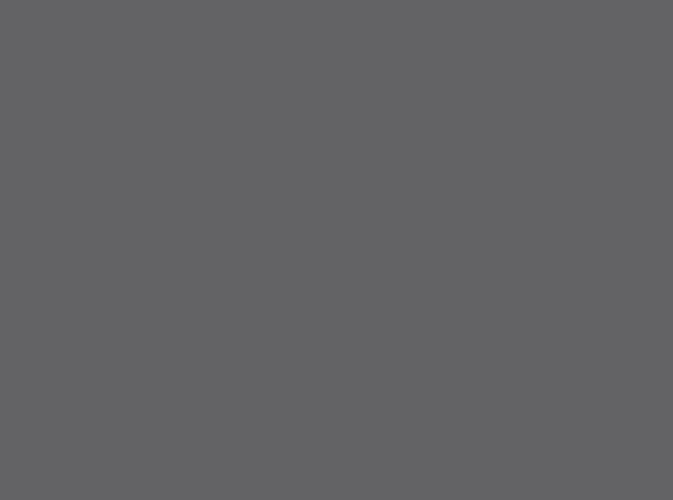 Kampány közben:

 Adview (ADV) – Reklám megjelenés

 Click-Through (CT) – Kattintás

 Click-Through Rate (CTR) – Átkattintási arány

 Unique Visitor (UV) – Egyedi látogató

 Post-view/action – Reklámmal való találkozás utáni viselkedés

Optimalizáció!
 Kampány után:
Demográfiai adatok
Márkaismertség
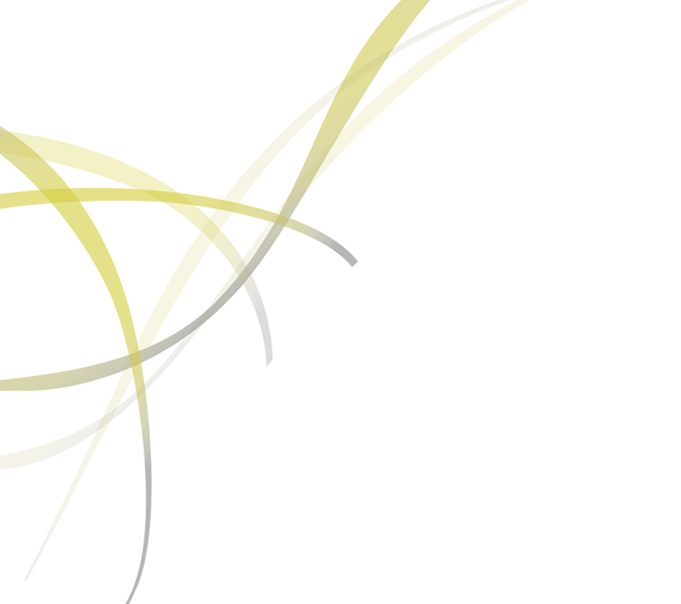 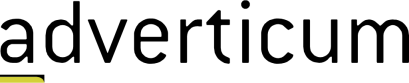 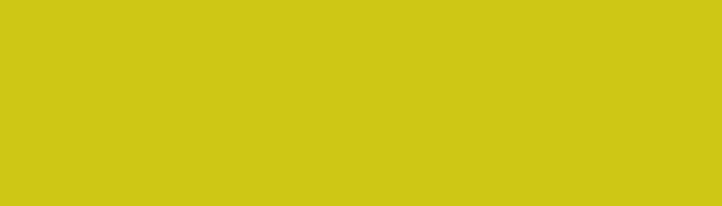 Célozhatóság
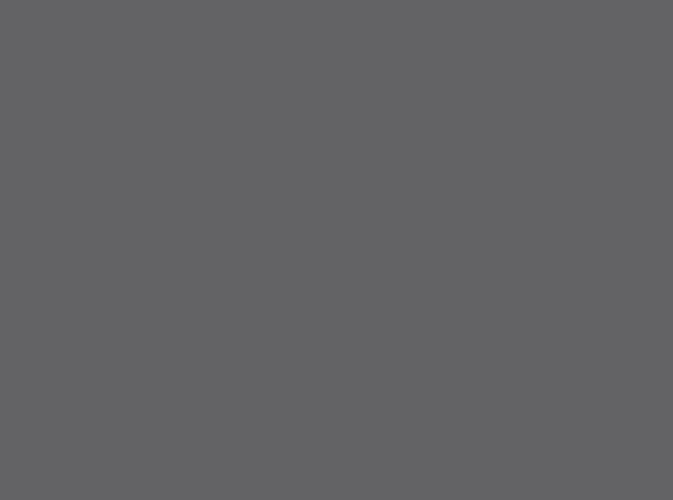 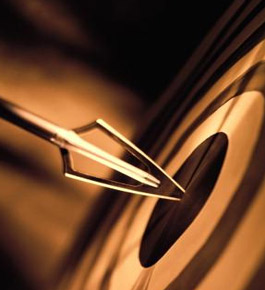 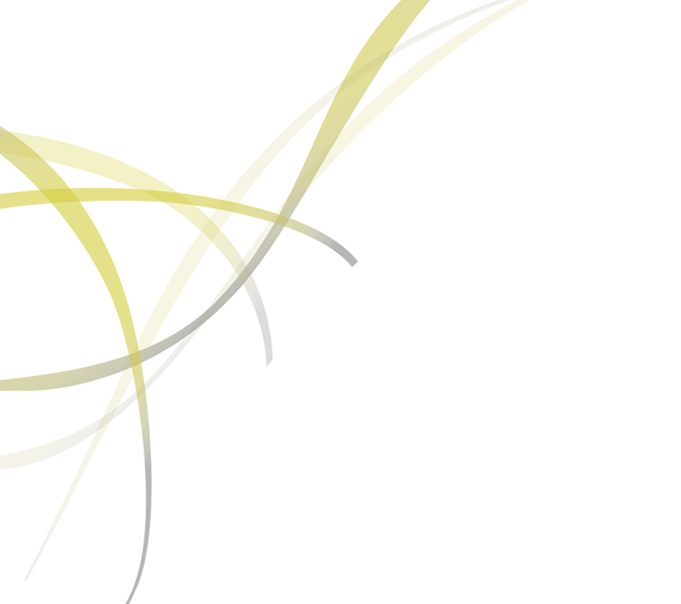 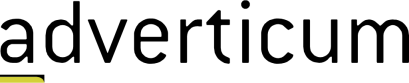 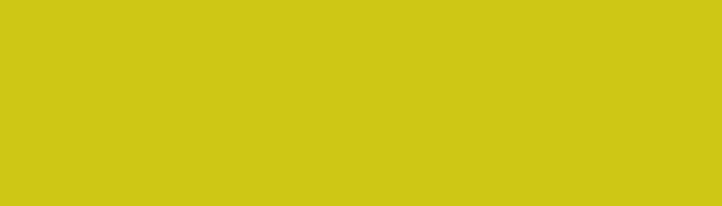 Célozhatóság
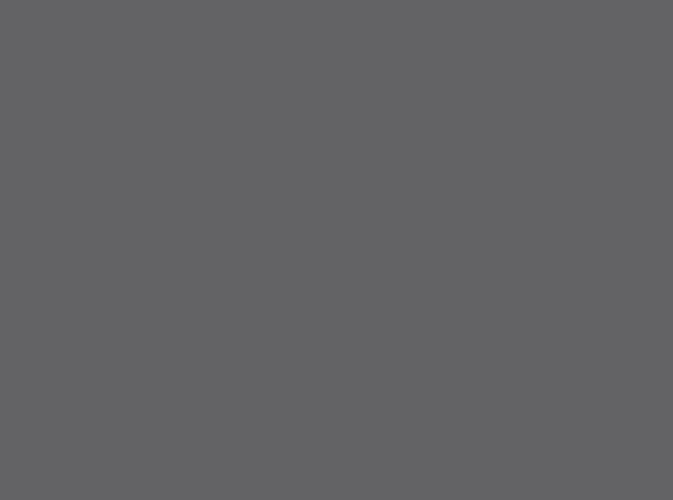 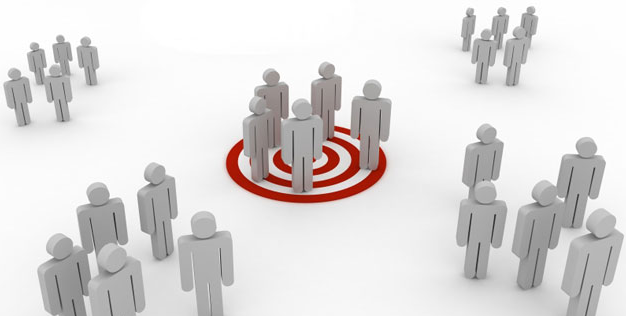 Böngésző
 Domain
 Dátum/Idő
 Gyakoriság
 Keresőszó
 Bővítmények
 GeoIP
 Konkurencia kizárás
 Képernyő felbontás
 Mobil
 Operációs rendszer
 Felhasználói adatbázis
 …M.O.R.E.
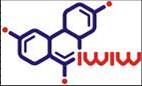 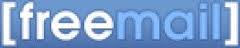 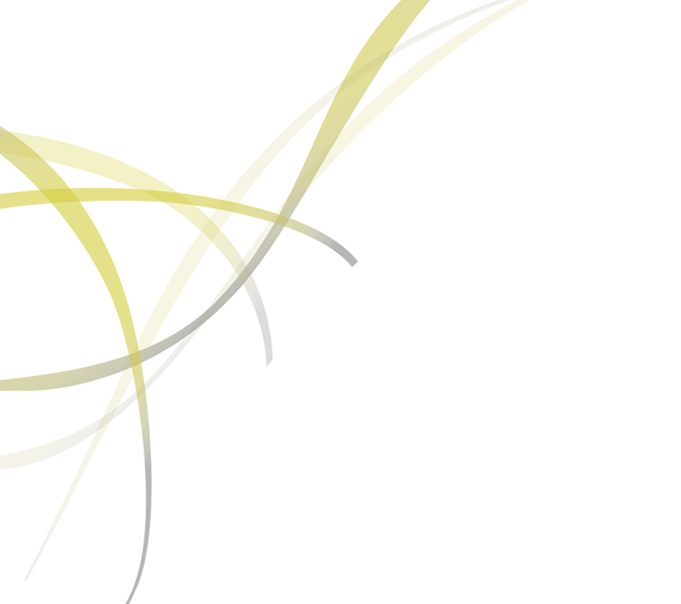 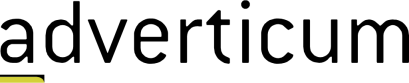 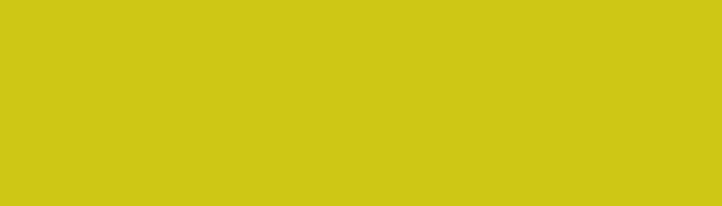 M.OR.E.
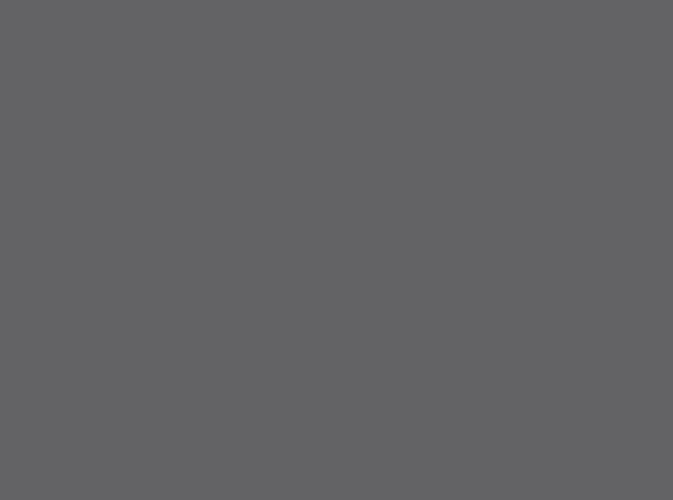 Retargeting
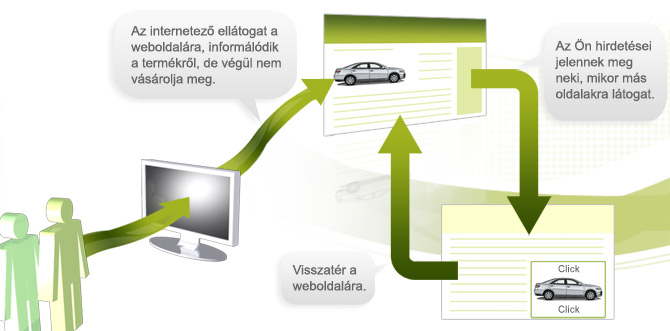 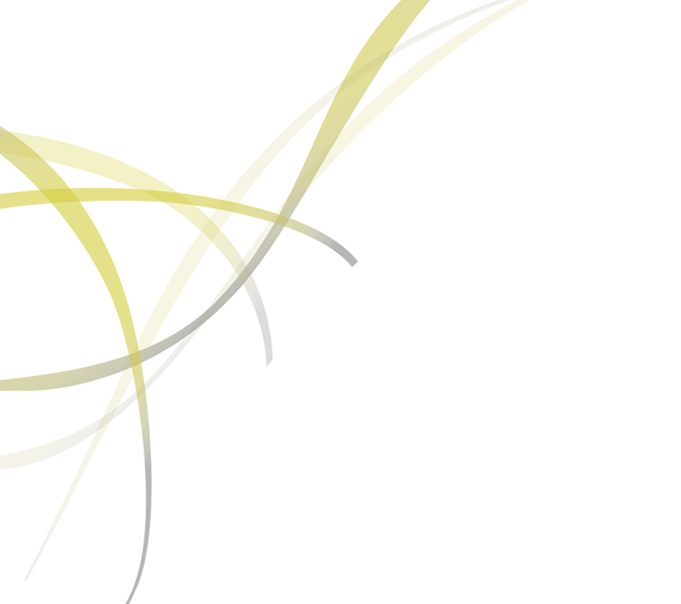 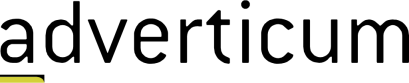 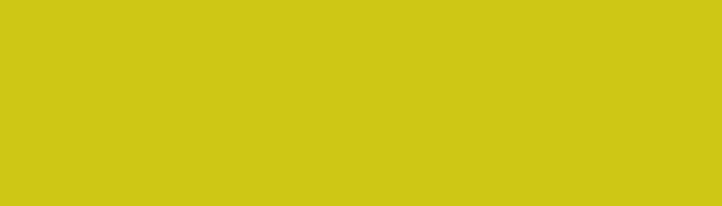 Az online hirdetési piac felépítése
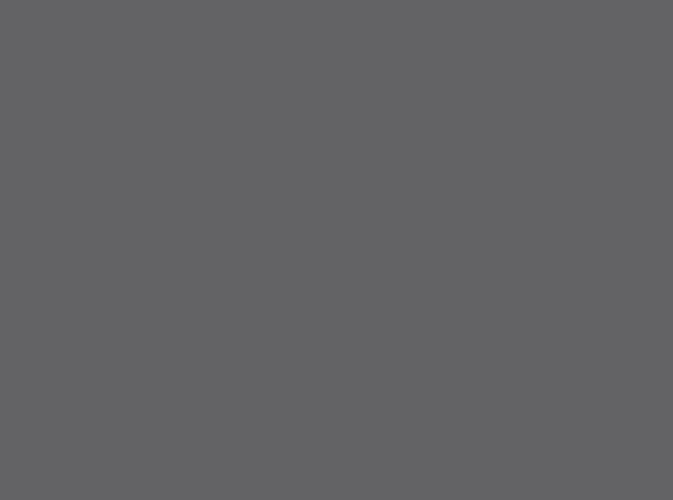 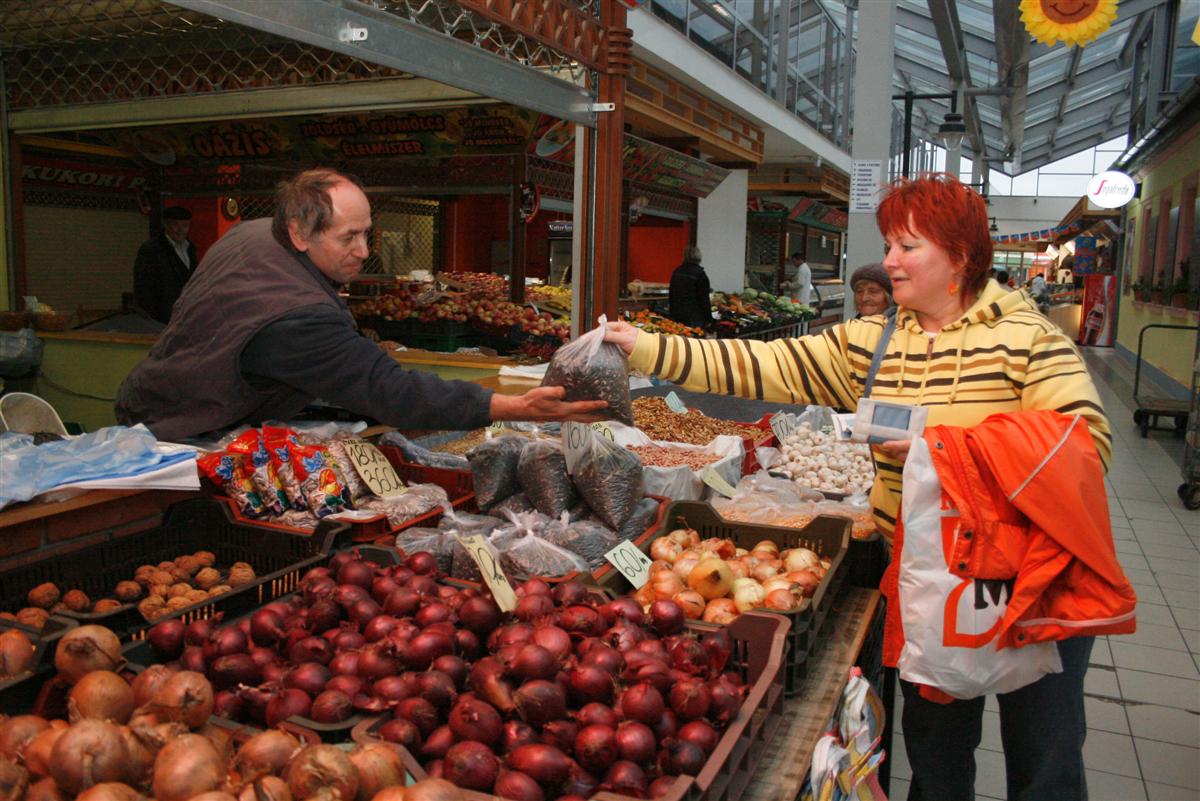 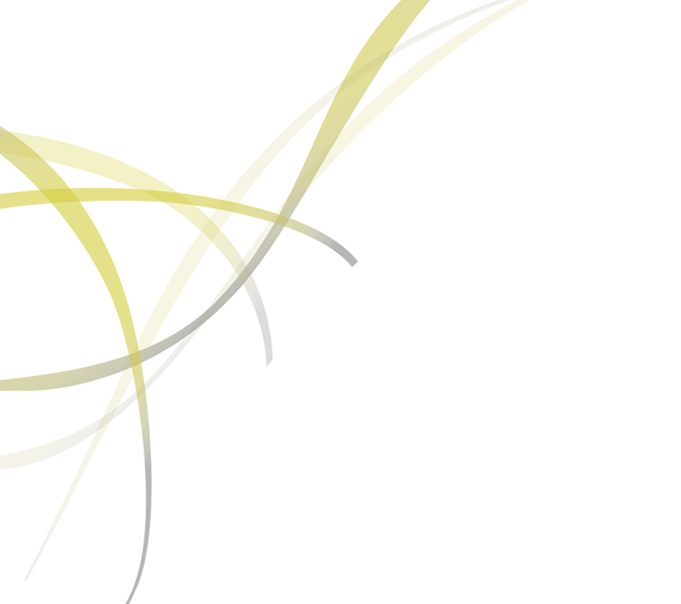 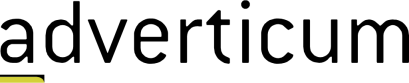 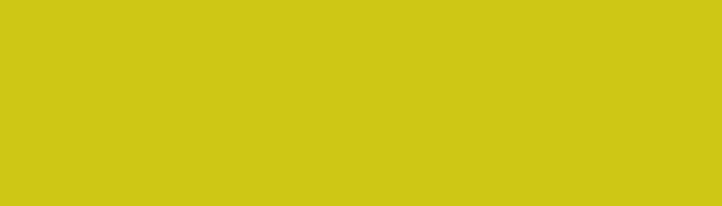 A hirdetés útja a felhasználóig
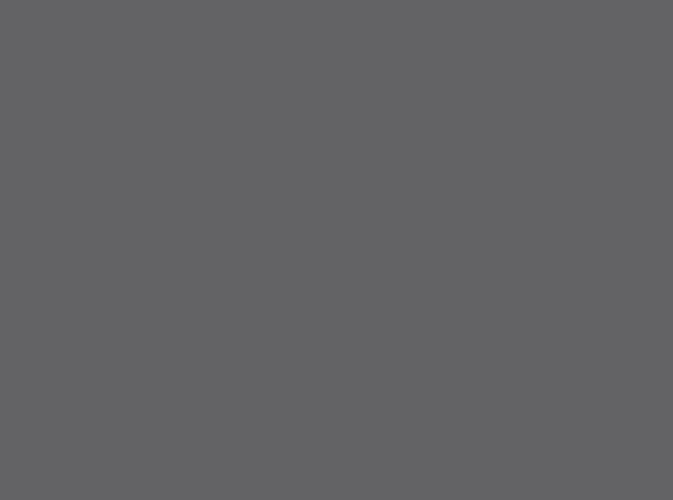 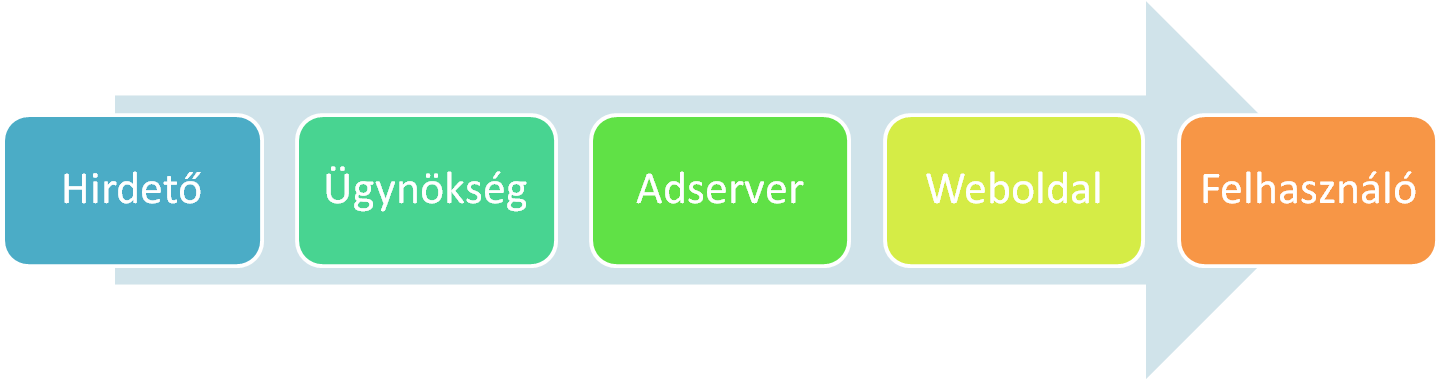 Marketing célok megfogalmazása
Kampány-
 Kreatív-
 Média- 

 stratégia
Hirdetések megjelenítése 
 Targetálások biztosítása
Tartalom
 Közönség a hirdető számára
A hirdetést:
 Látja (ADV)
 Kattint (CT)
 Elmegy a céloldalra   (Post-action)
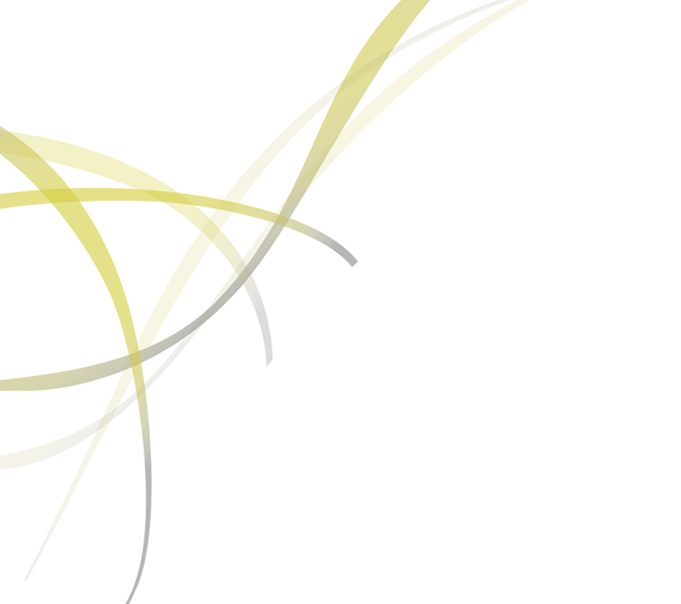 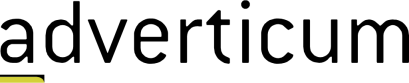 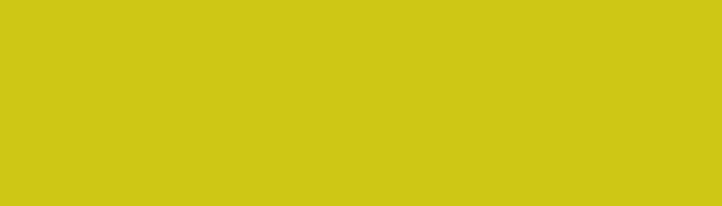 …és vissza
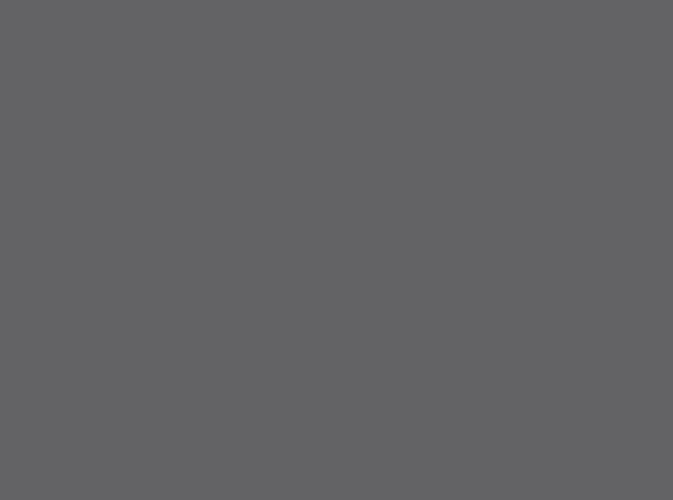 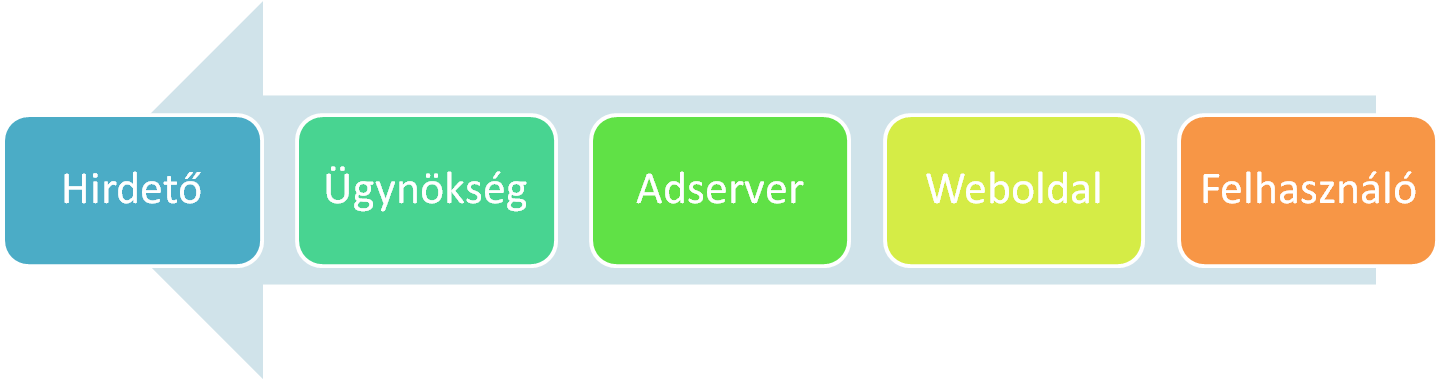 Kampány értékelése
Statisztika alapján a hirdetések optimalizálása
Független statisztika a szereplők számára a kampány futása közben
 Kampányjelentés a kampány végén
Statisztika a tevékenységéről
 Ez alapján később hirdetések a számára
Hirdetési helyek értékelése
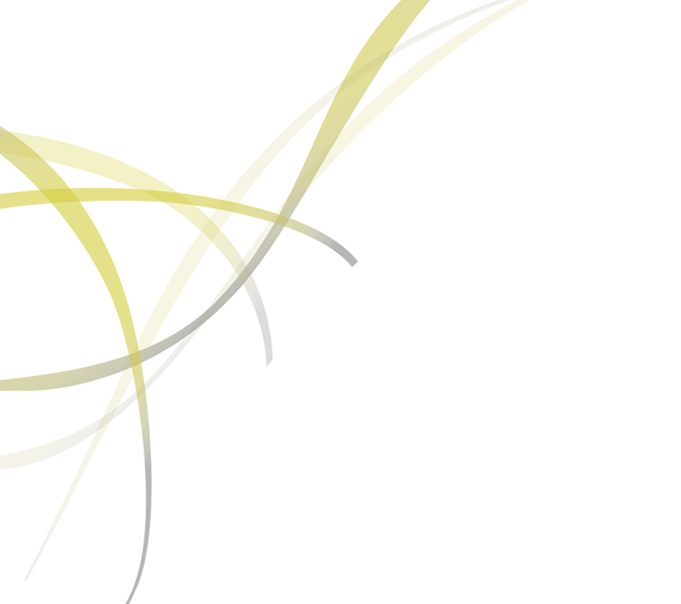 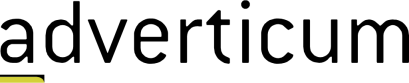 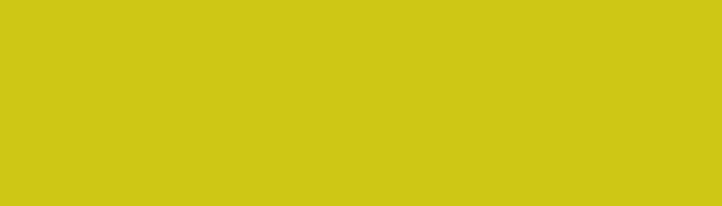 Hirdetők
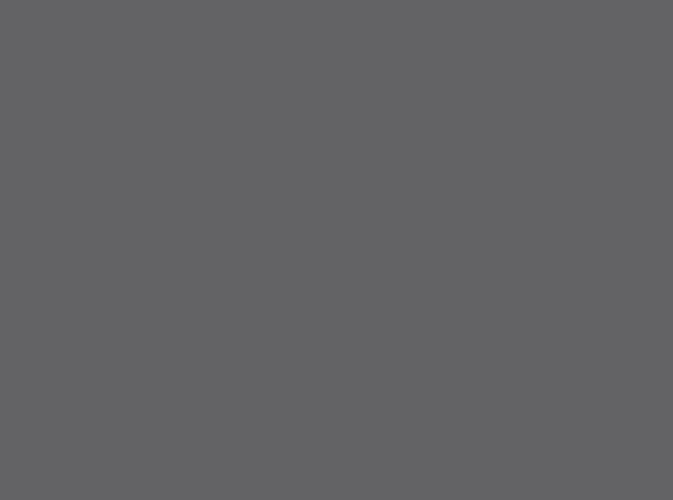 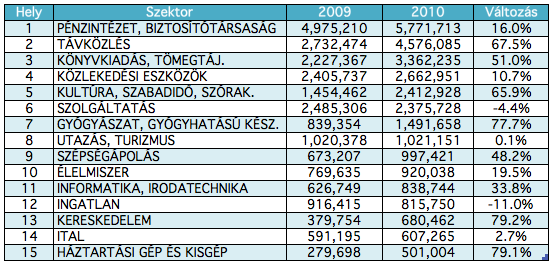 Forrás
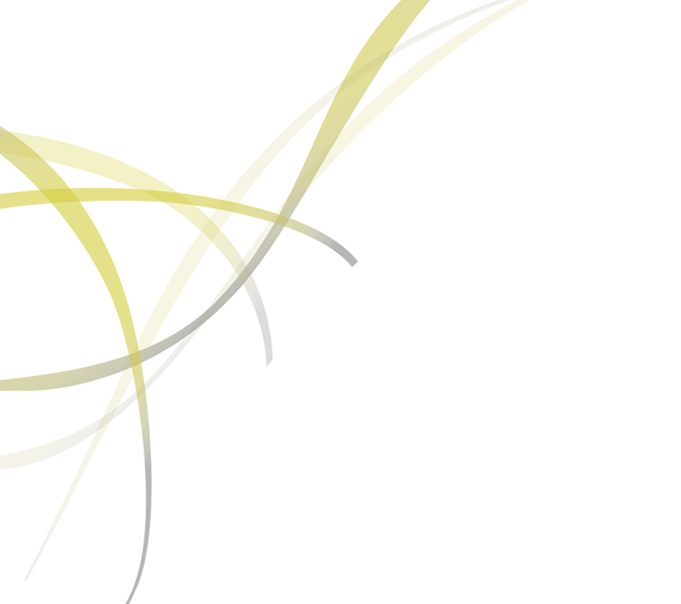 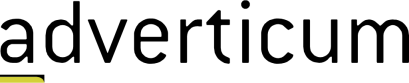 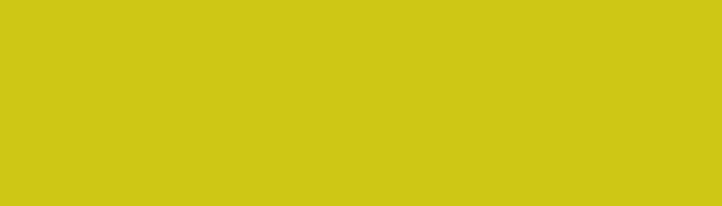 Hirdetők
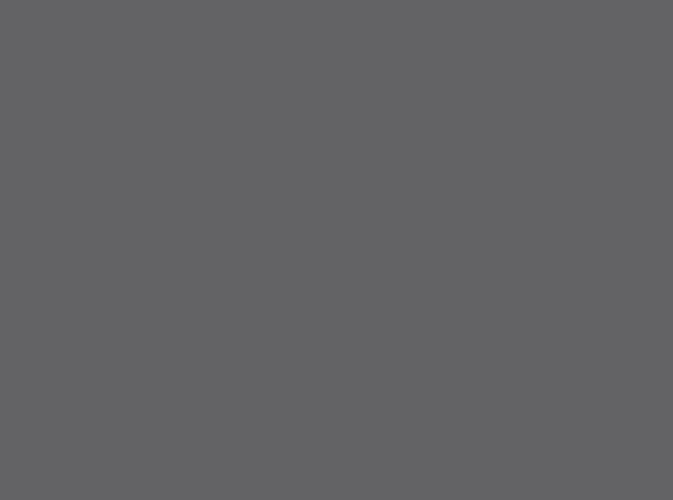 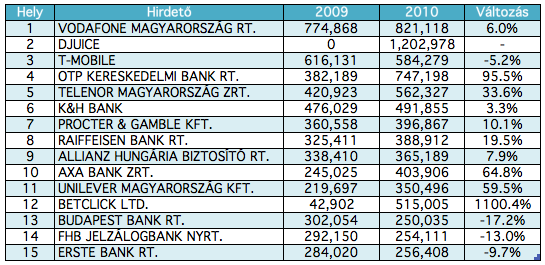 Forrás
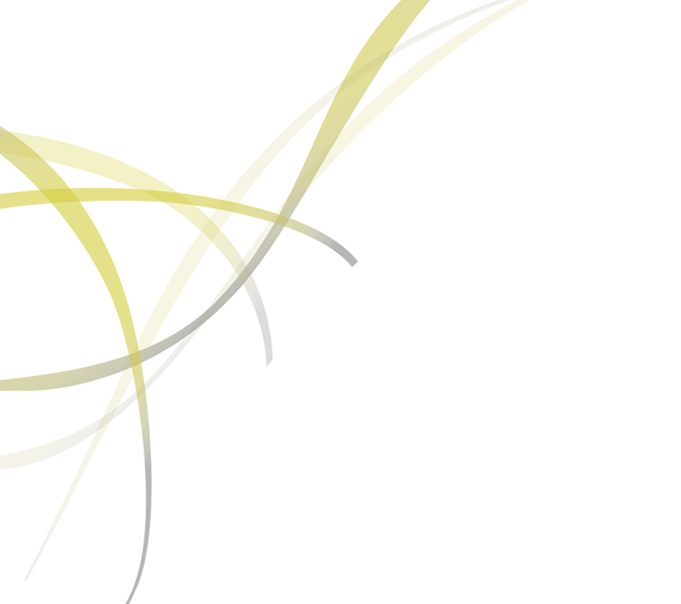 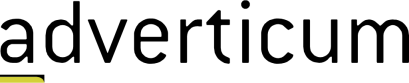 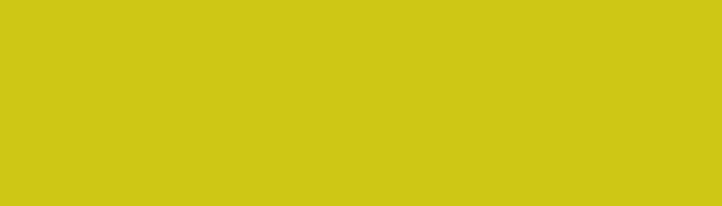 Ügynökségek
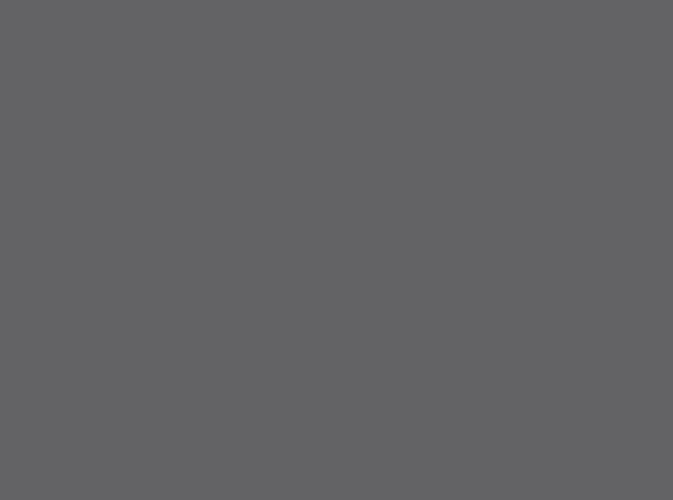 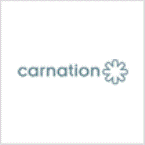 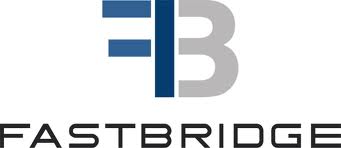 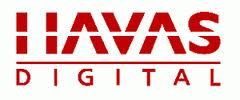 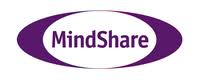 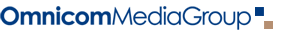 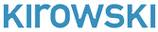 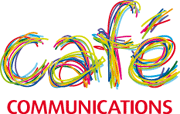 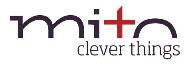 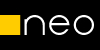 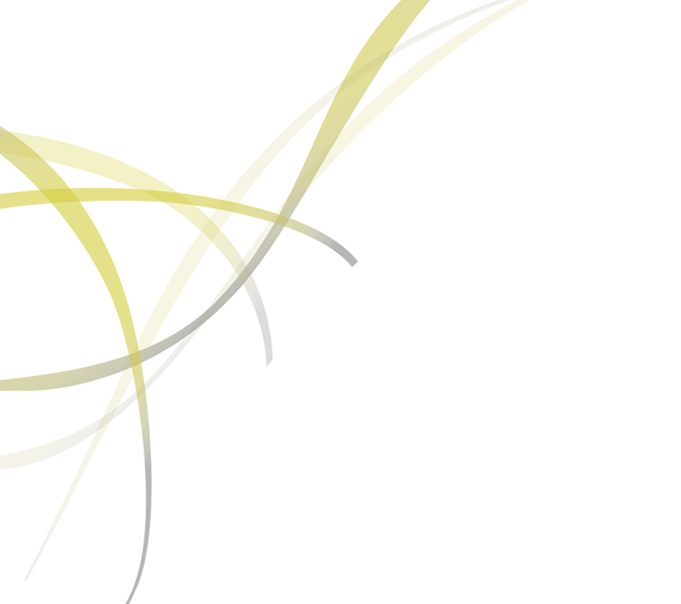 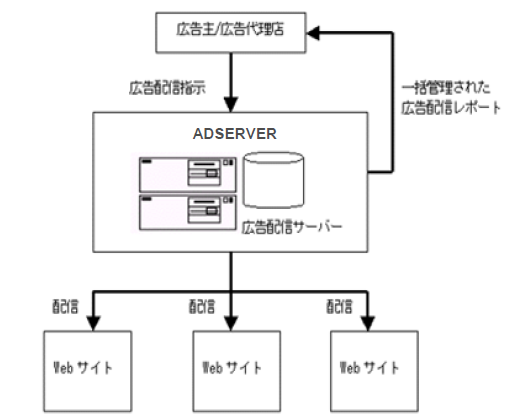 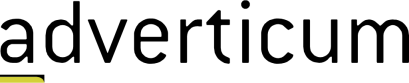 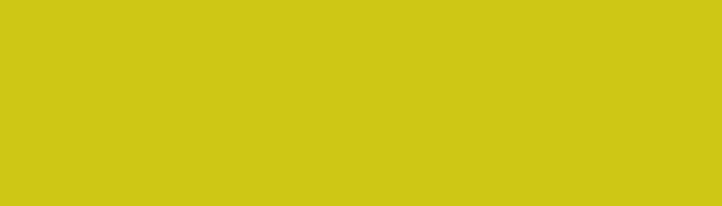 Adserver
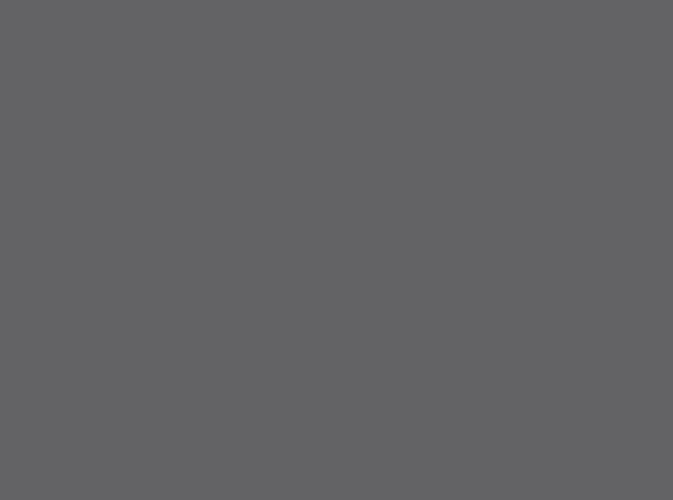 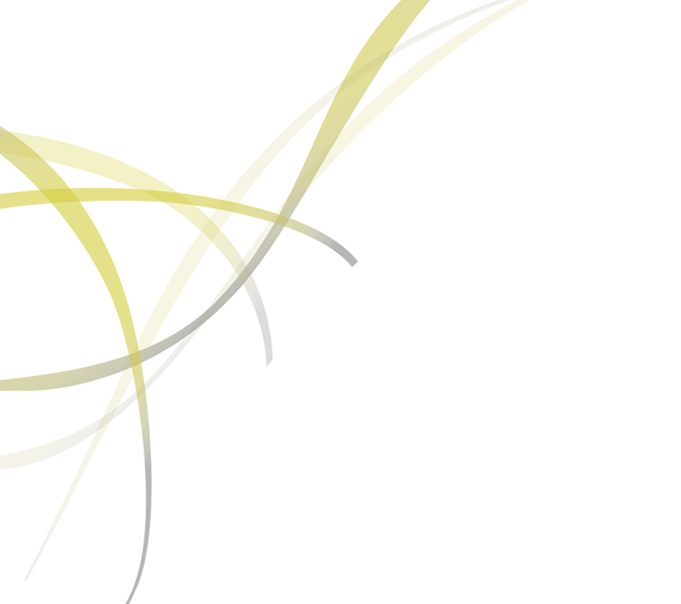 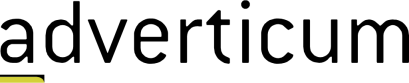 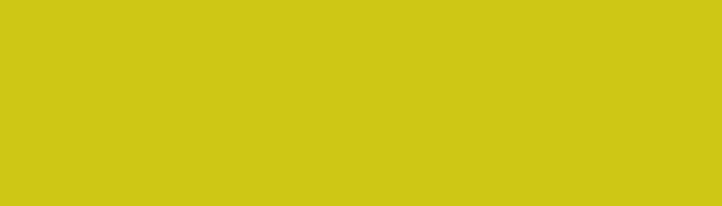 Adserver
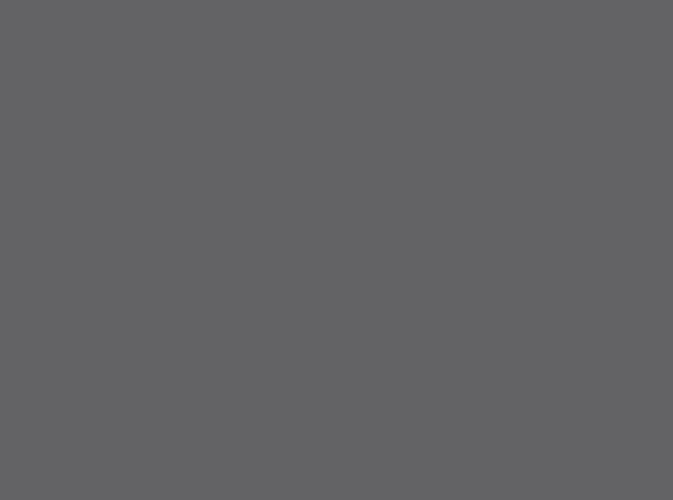 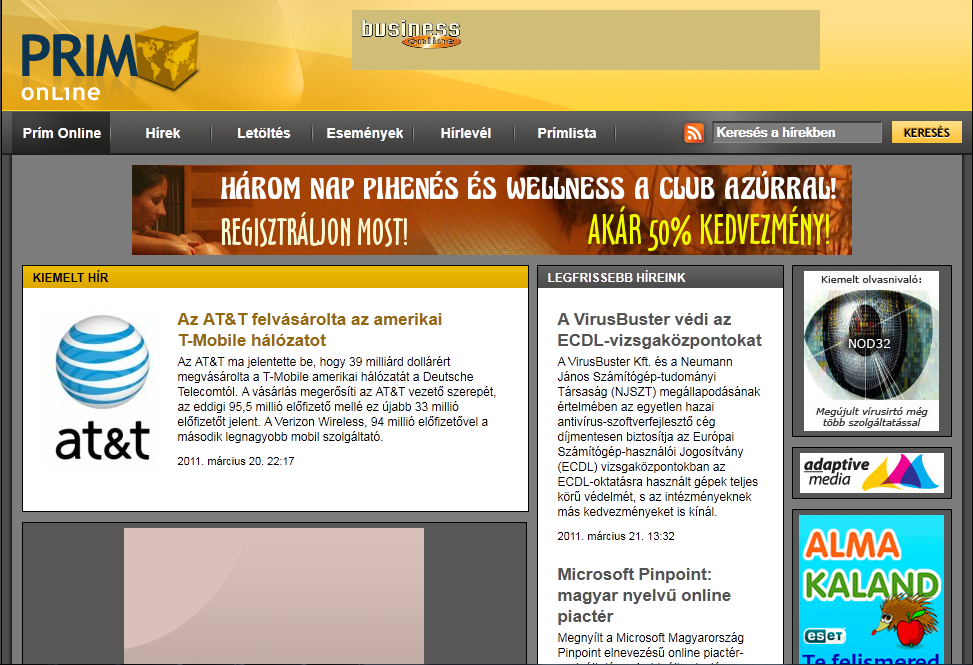 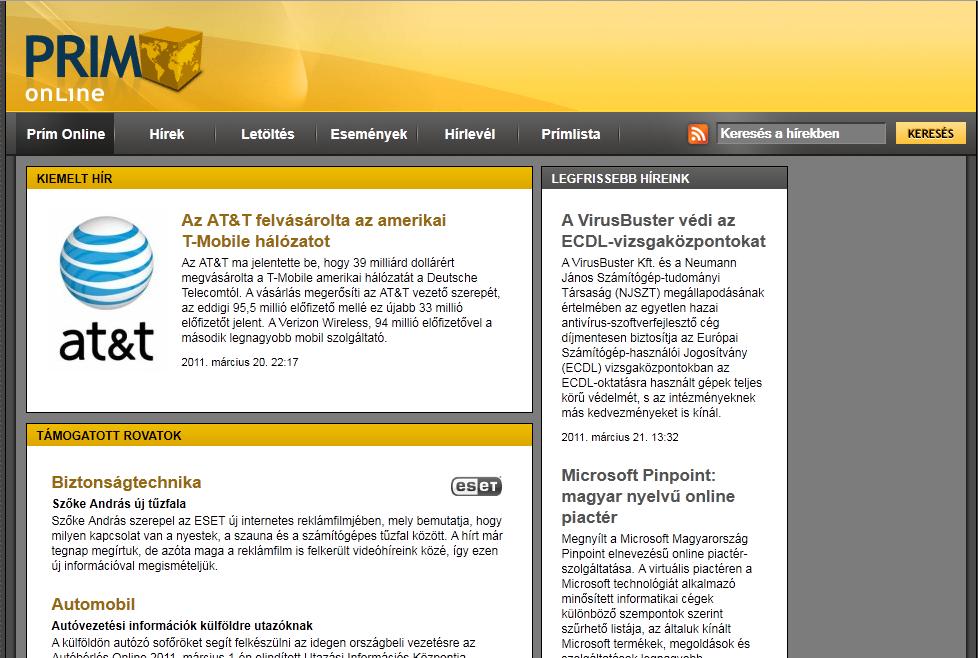 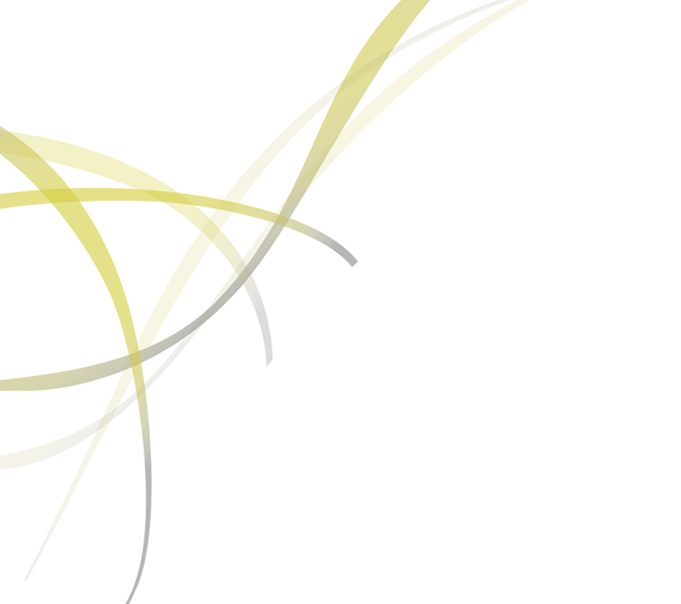 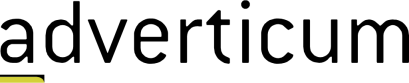 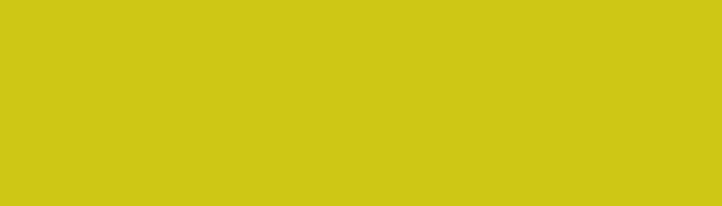 Adserver a gyakorlatban
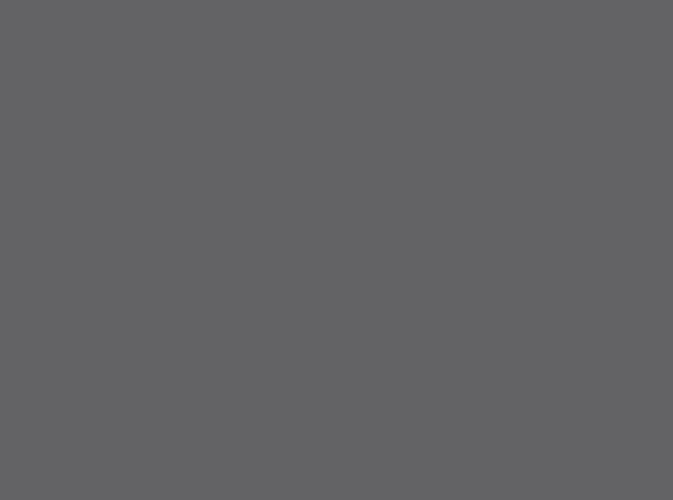 Weboldal szervere
Adserver
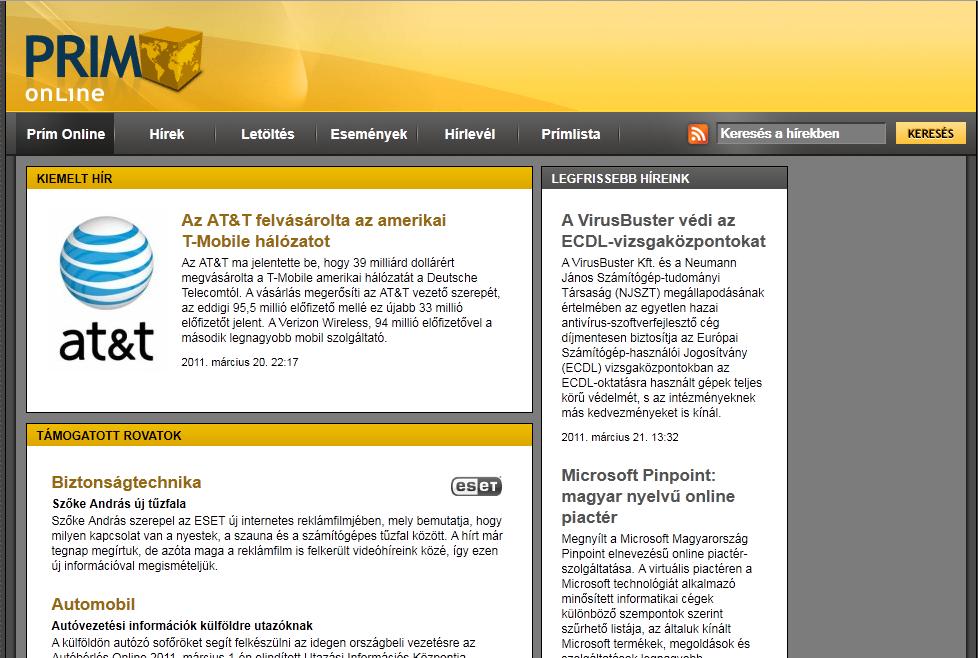 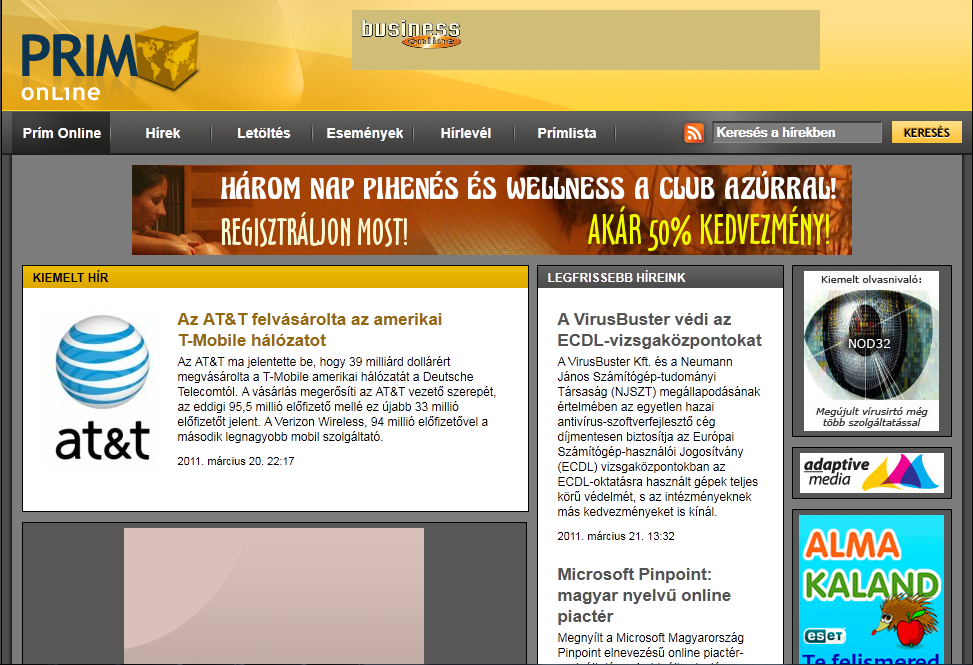 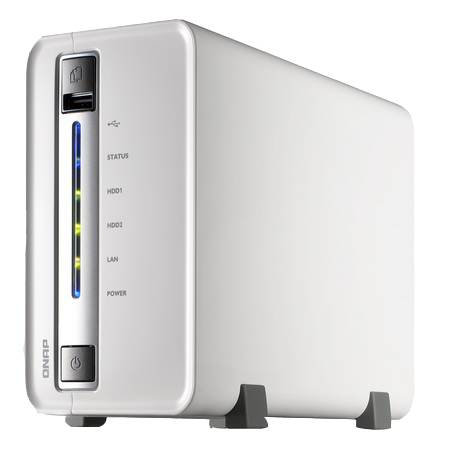 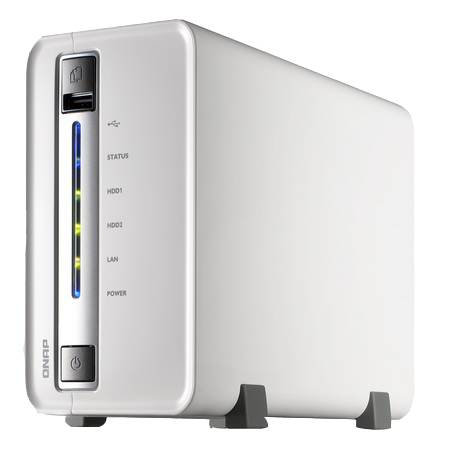 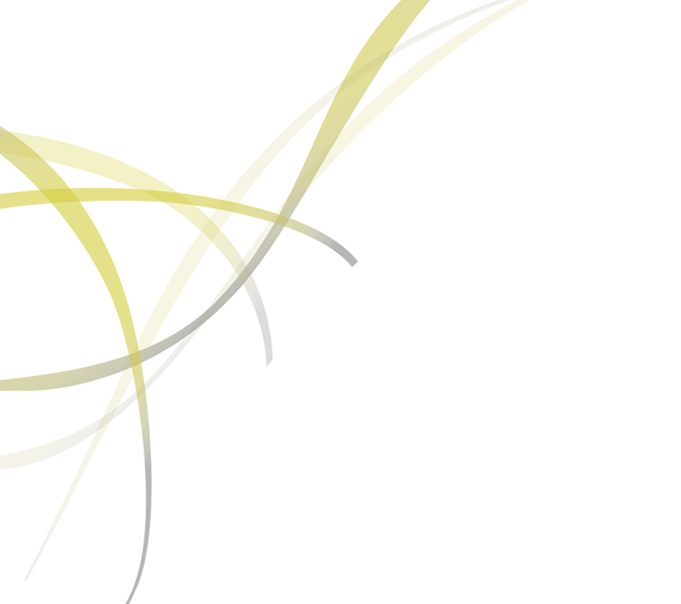 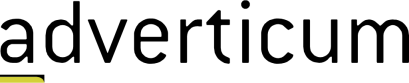 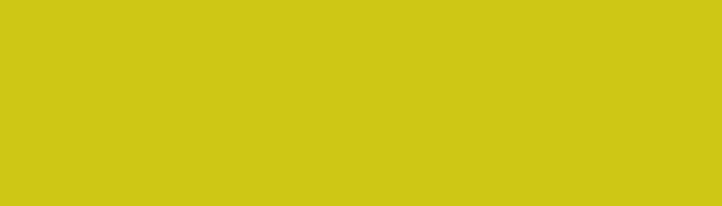 Adserver
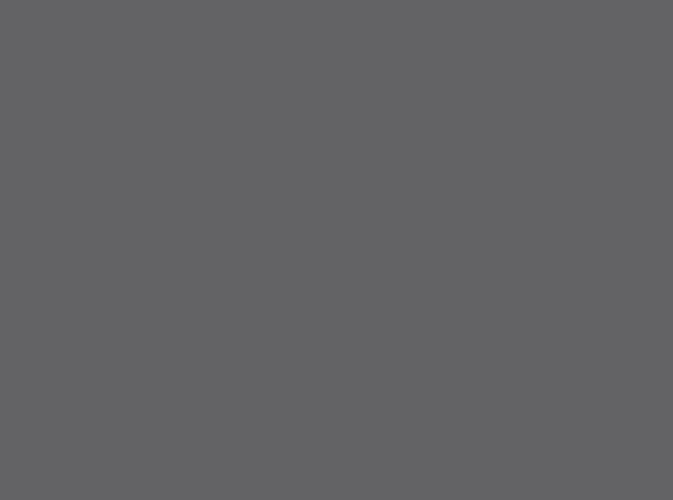 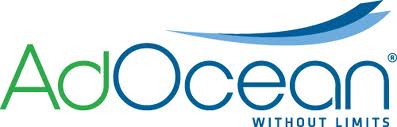 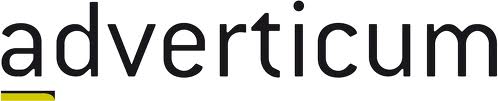 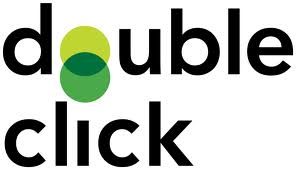 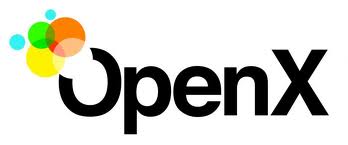 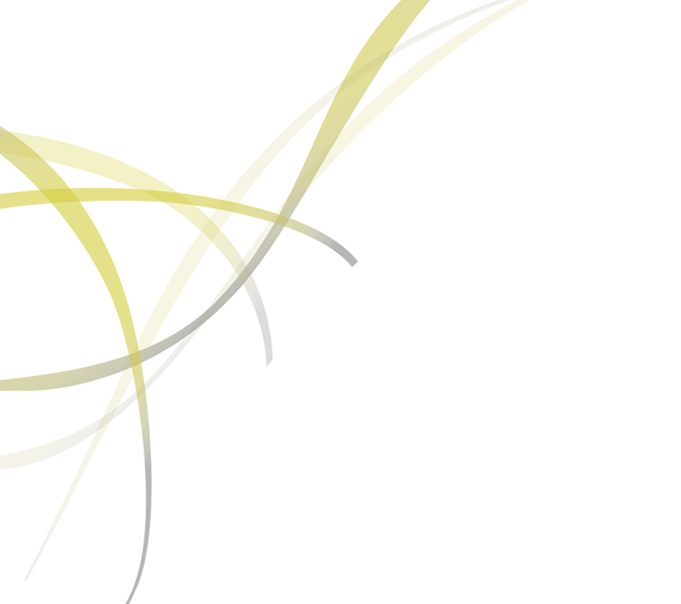 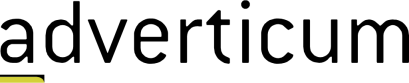 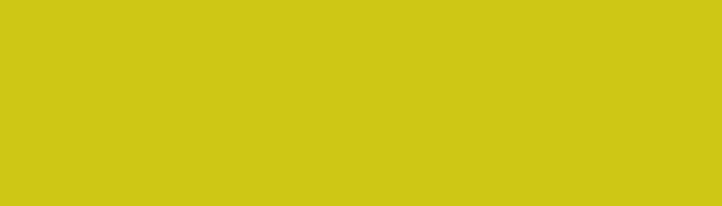 Weboldalak
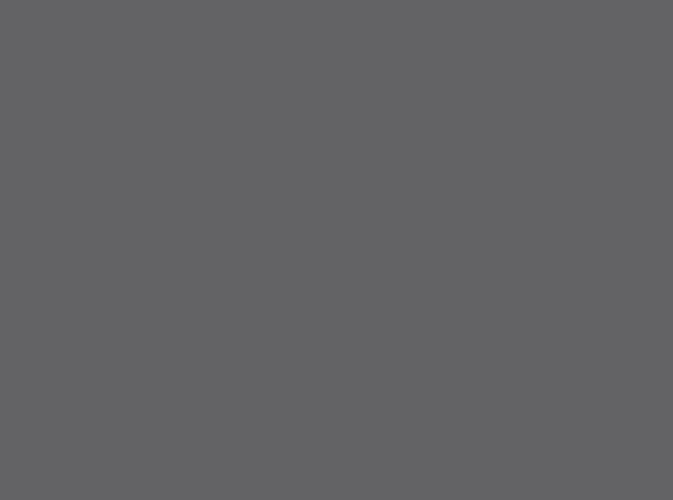 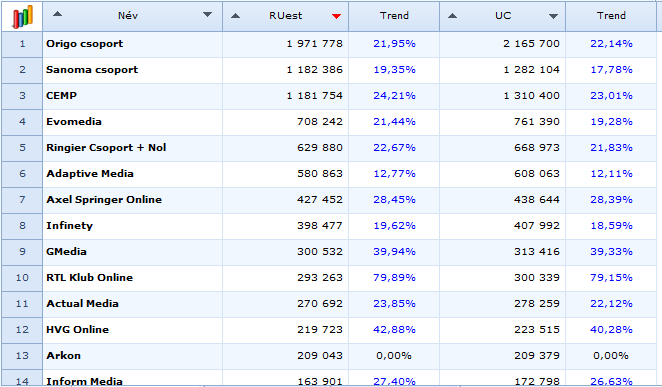 Forrás
[Speaker Notes: Evo: hírkereső, telesport, mtv Adaptive: Port.hu, msn, hetiválasz]
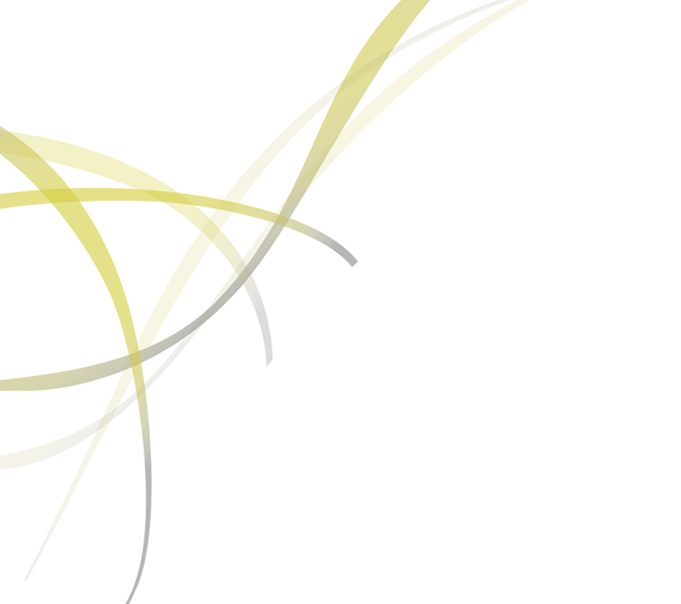 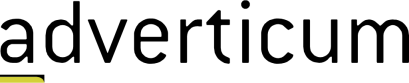 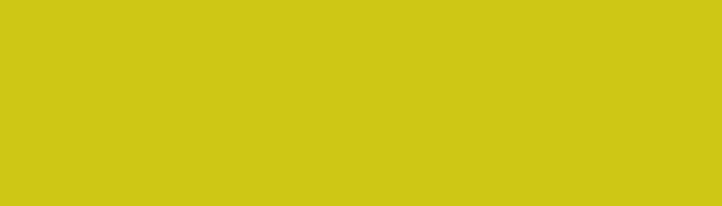 Weboldalak
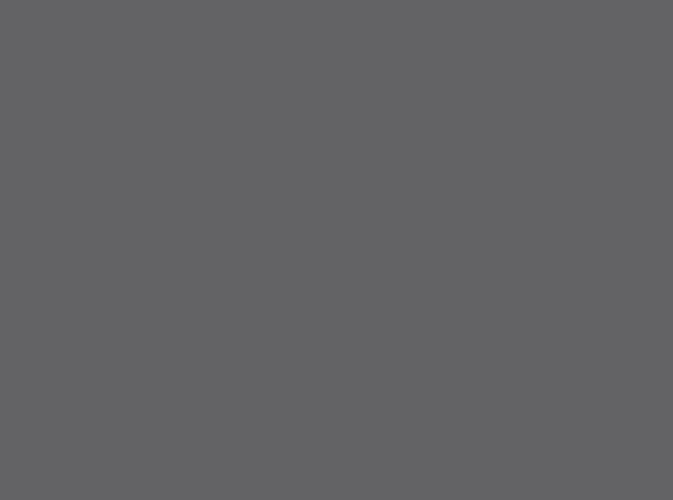 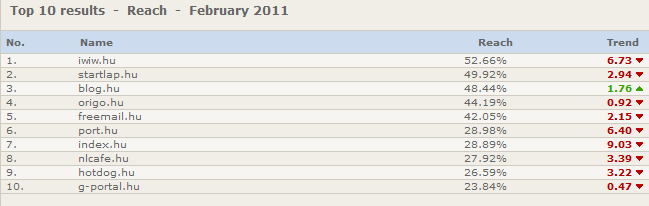 Forrás
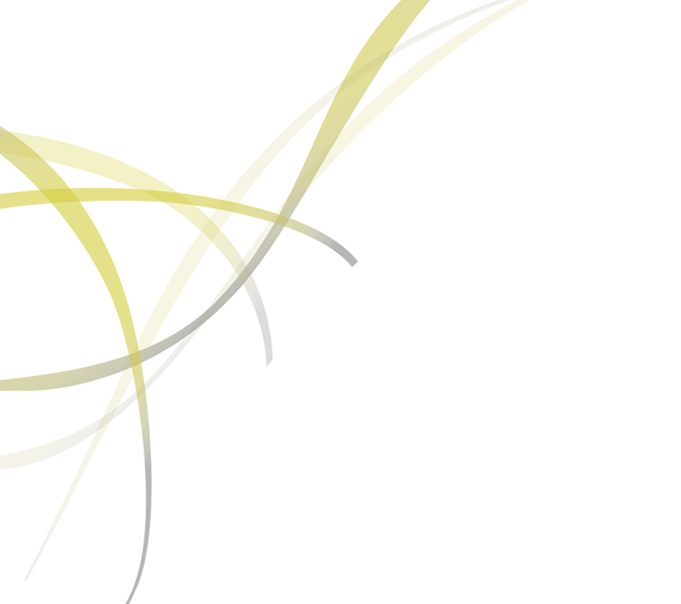 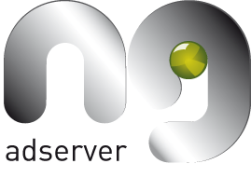 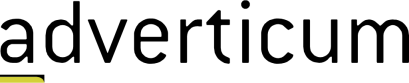 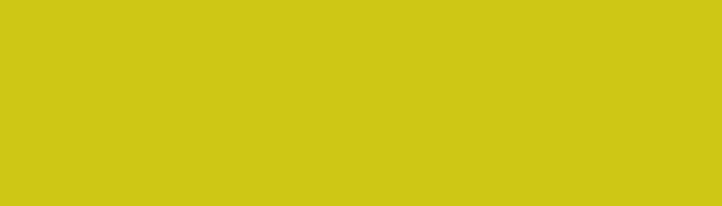 Köszönöm a figyelmet!
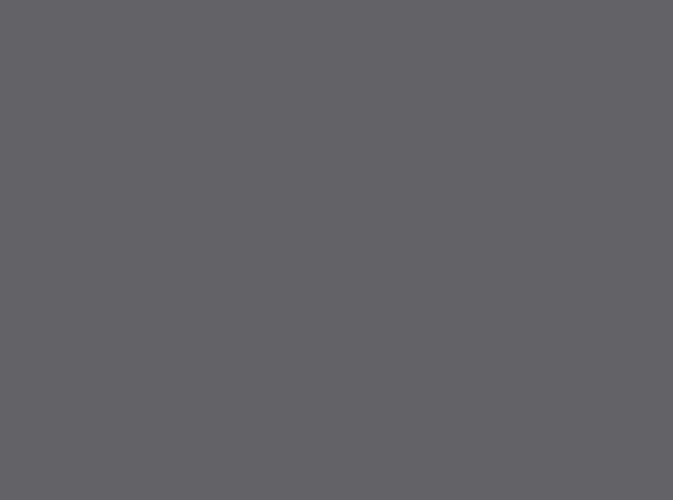 Erőss Csaba cseross@adverticum.com
adverticum.com
twitter.com/adverticum
adserver.blog.hu
facebook.com/Adverticum
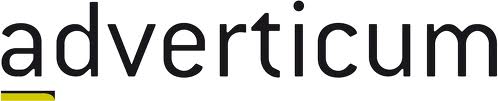 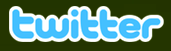 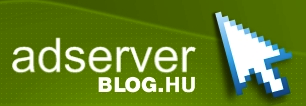 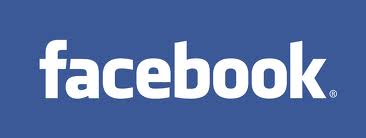 A prezentáció elérhető:
www.adverticum.com/szekroadshow